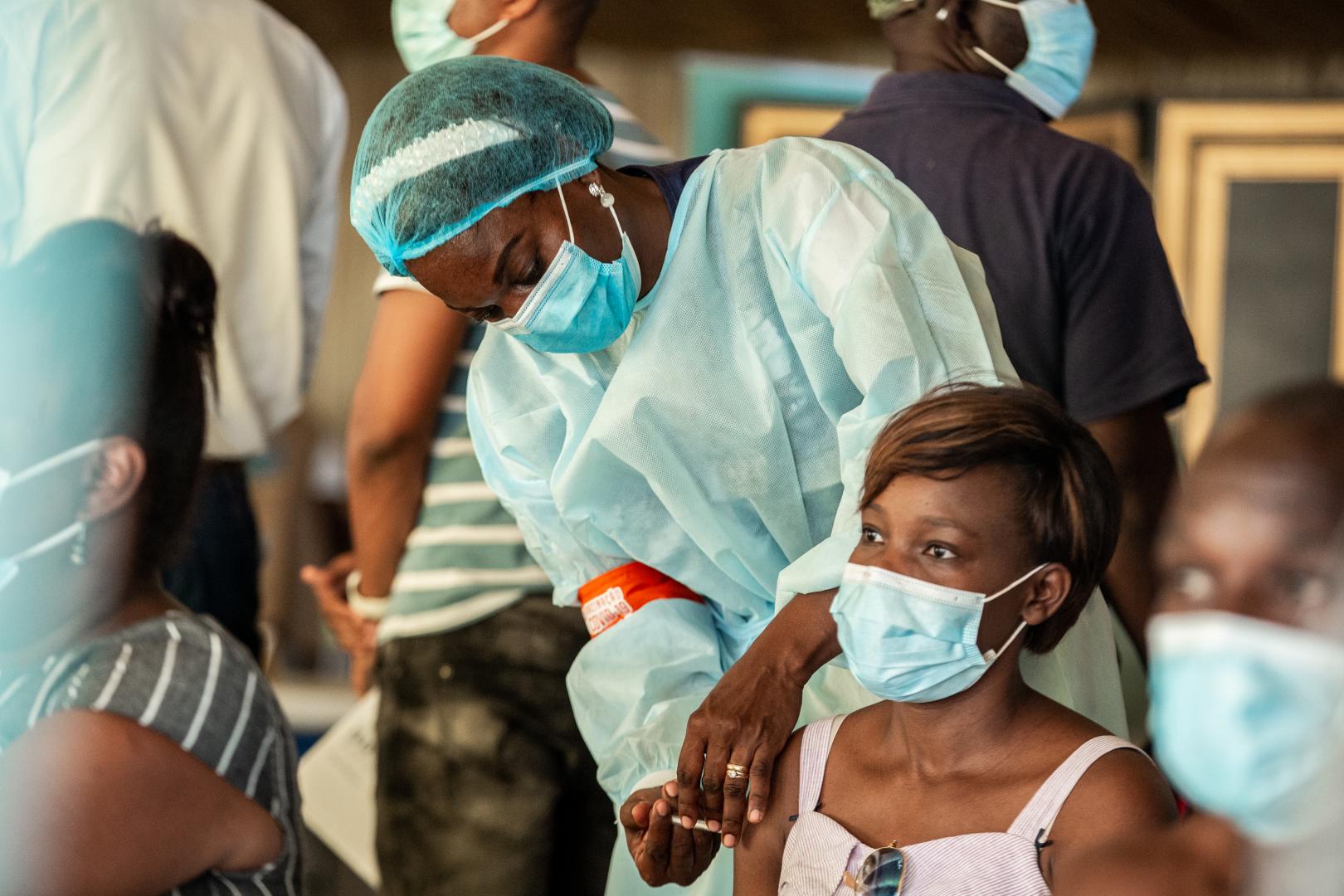 A Rapid Review of COVID-19 Vaccination Roll-Out
Lessons learned on service delivery and integration
September 2022
Image courtesy: https://www.afro.who.int/news/moving-forward-science-covid-19-vaccine-effectiveness-africa
Acknowledgements
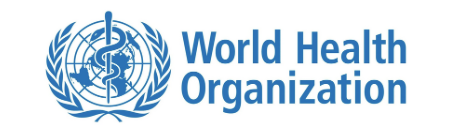 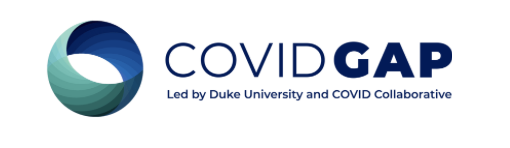 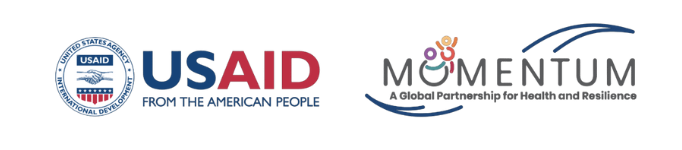 A systematic review of COVID-19 vaccine roll-out experiences and lessons learned is being undertaken by the World Health Organization (WHO), the U.S. Agency for International Development (USAID) MOMENTUM Country and Global Leadership project, and COVID GAP, to produce learnings for program audiences at all levels—global, regional, country, and sub-national. This slide deck is the first in a series of multiple rapid review products, highlighting learning, best practices, and recommendations for one of the eight selected themes.
Contents
Executive Summary
Background and Objectives
Methods
Results
Recommendations
Appendix
Executive Summary
Background
Key Takeaways
Recommendations
Three Service 
Delivery Models
Spearheaded by WHO, USAID’s MOMENTUM Country and Global Leadership project, and COVID GAP, this systematic review on the COVID-19 vaccine roll-out experience provides early findings from the first rapid review on the theme of service delivery and integration.
Mass vaccination sites require multi-disciplinary teams of clinical and administrative staff to run effectively.
Adapt Strategies to Current Context
Mass Vaccination
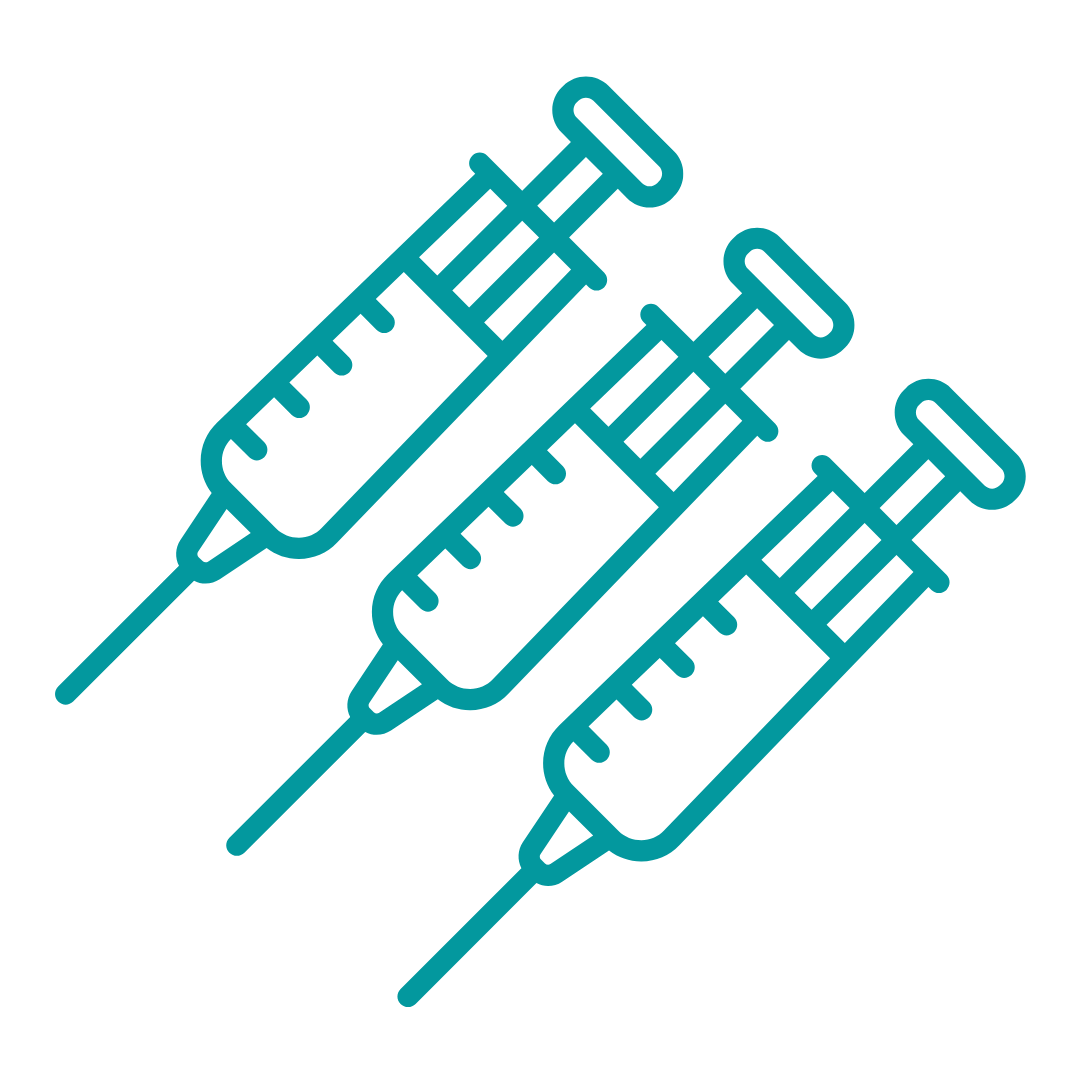 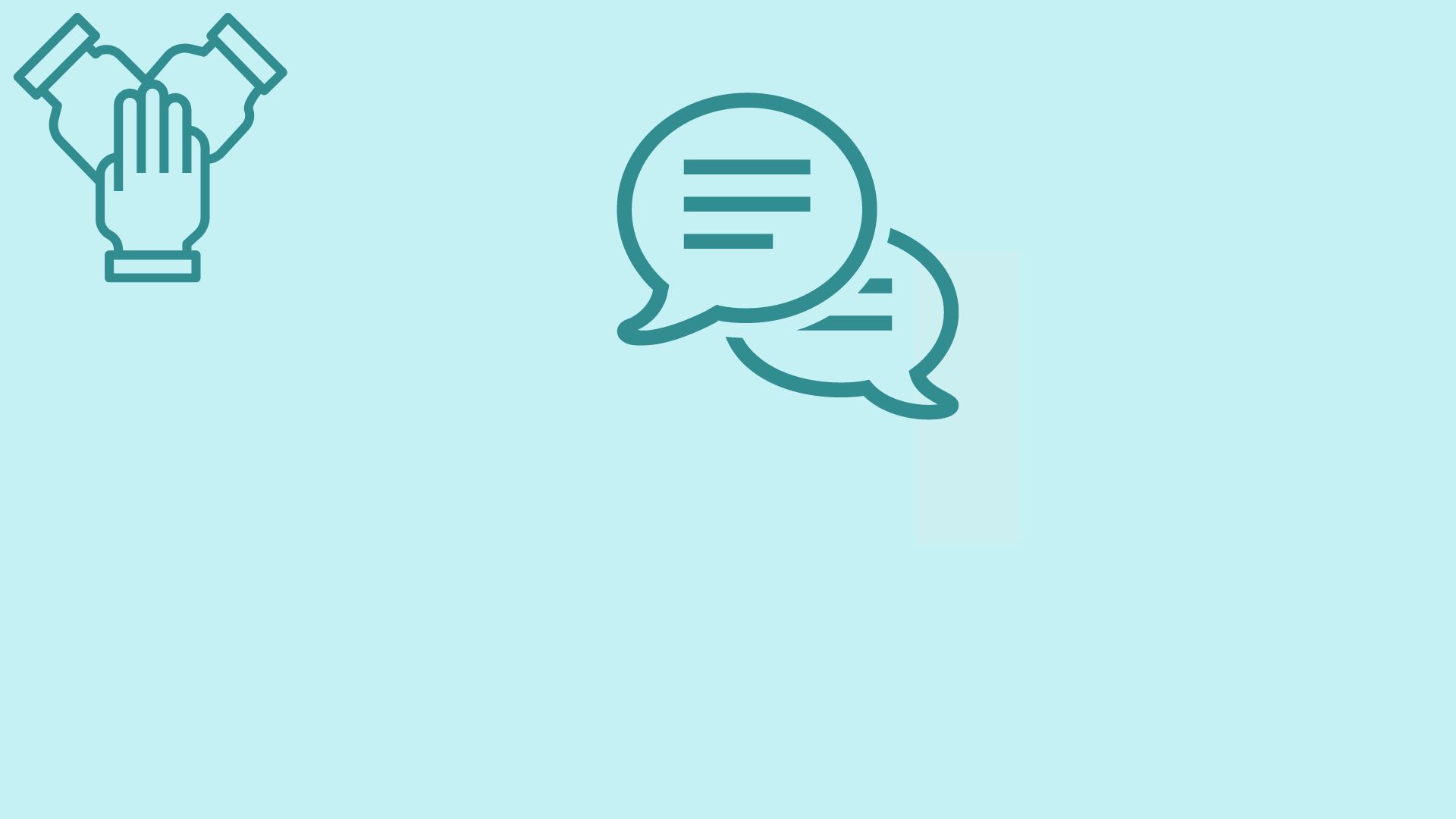 Emphasize walk-in opportunities
Pursue partnerships – community volunteers, students, private sectors
Frequent, evidence-based communication
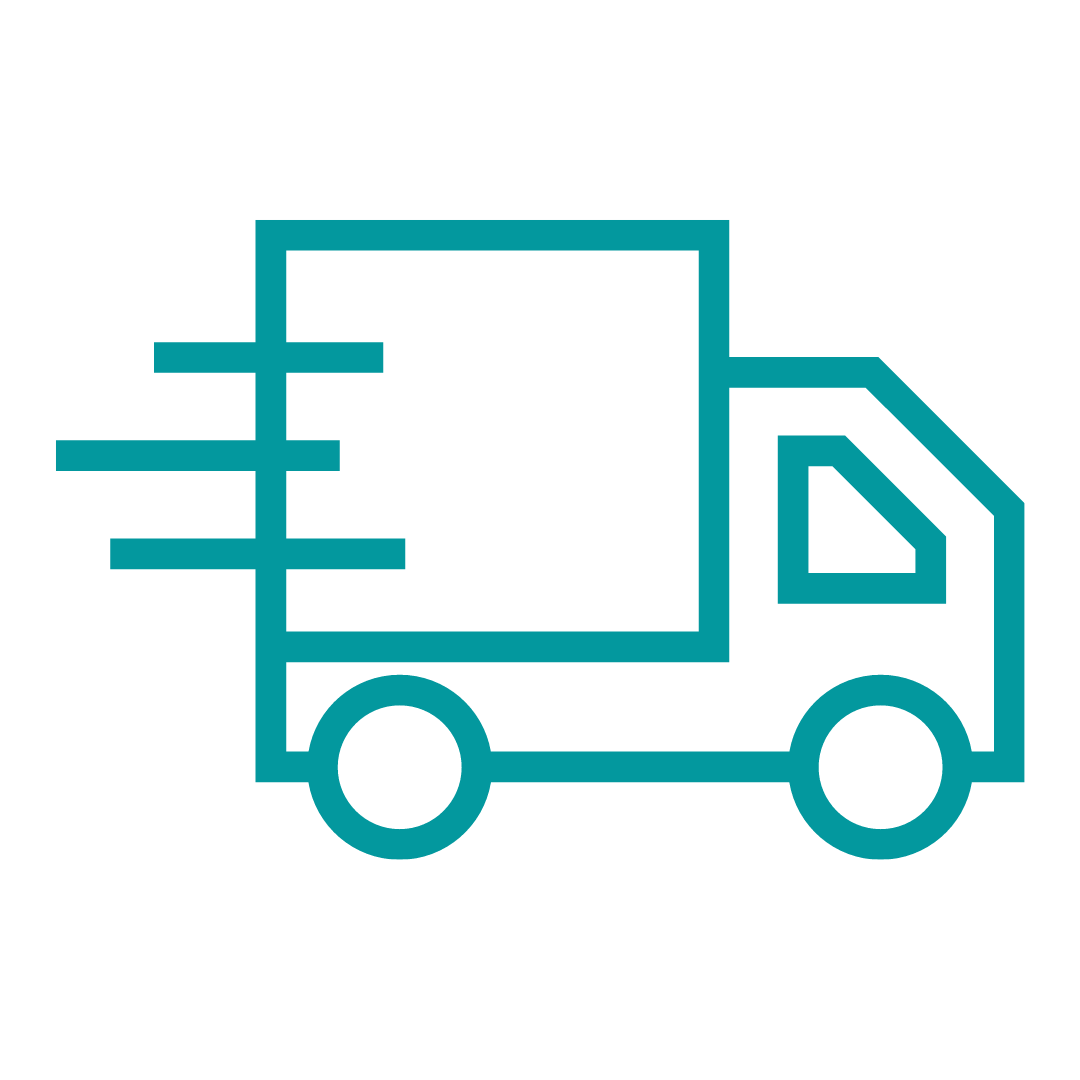 Service Delivery & Integration
Mobile vaccination clinics typically employ varied community mobilization strategies to bring in people to the clinics for vaccination.
Mobile Vaccination
Methods
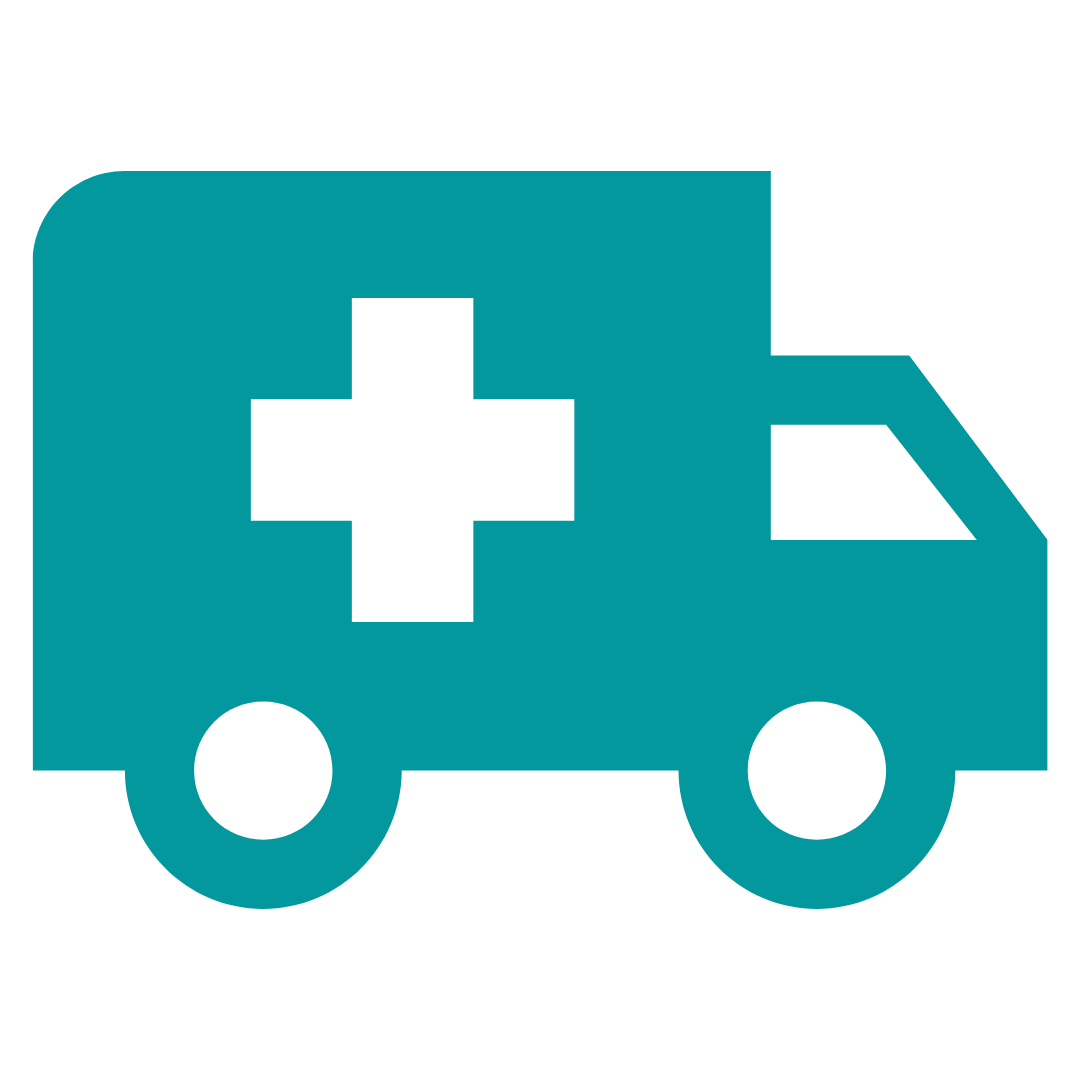 Generate Demand with Trust
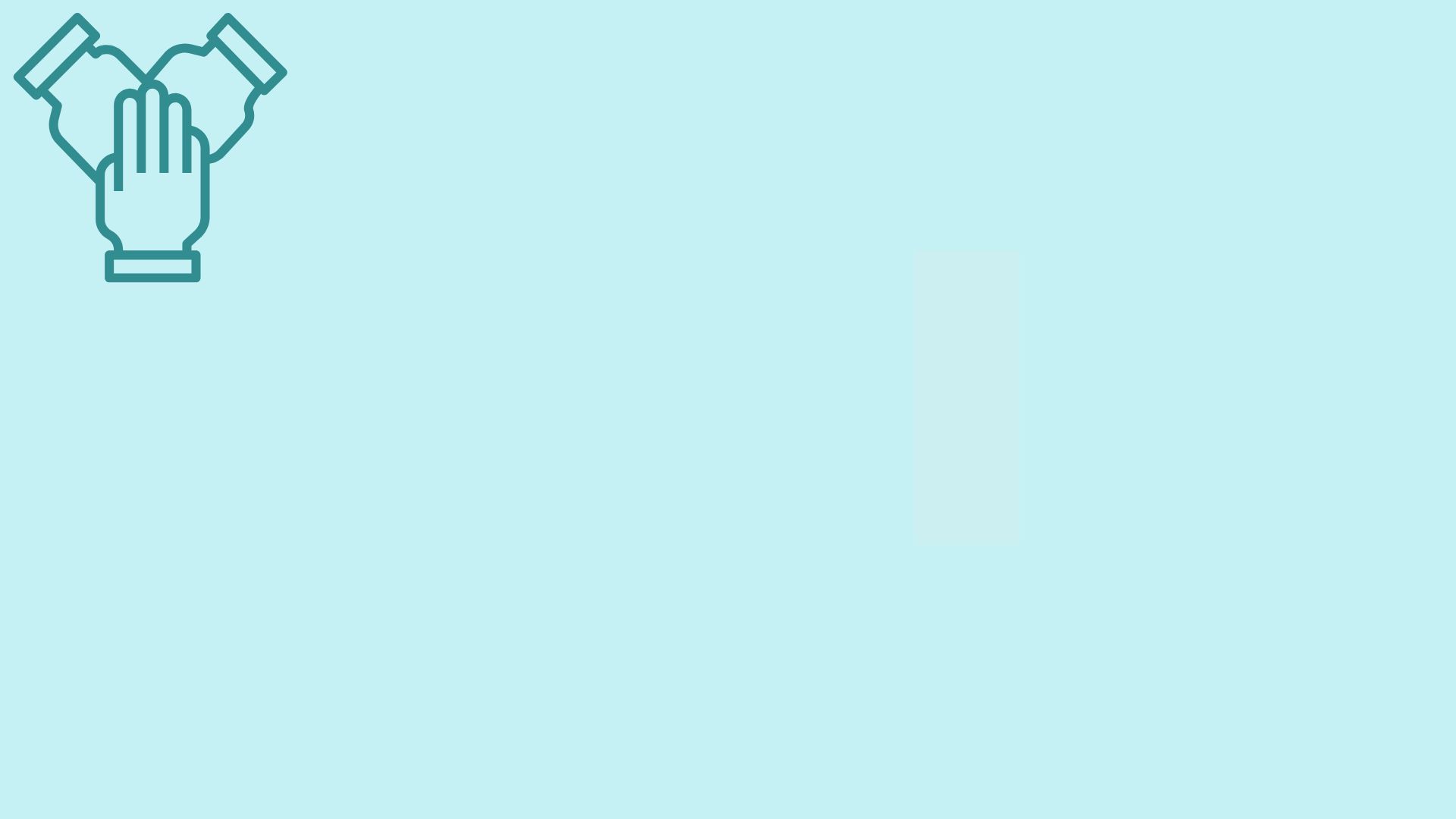 We combined the rigors of a systematic review with the time-bound delivery of a rapid review learning product. Limitations: Most studies conducted in early phase of COVID vaccine roll-out and in high-income countries.
Fixed-post vaccination sites require the least amount of spatial adaptation because they are purpose-built, however, mobilization is critical.
Deploy diverse, inter-personal communication strategies
Cultivate leaders and champions for vaccination
Fixed-Post Vaccination
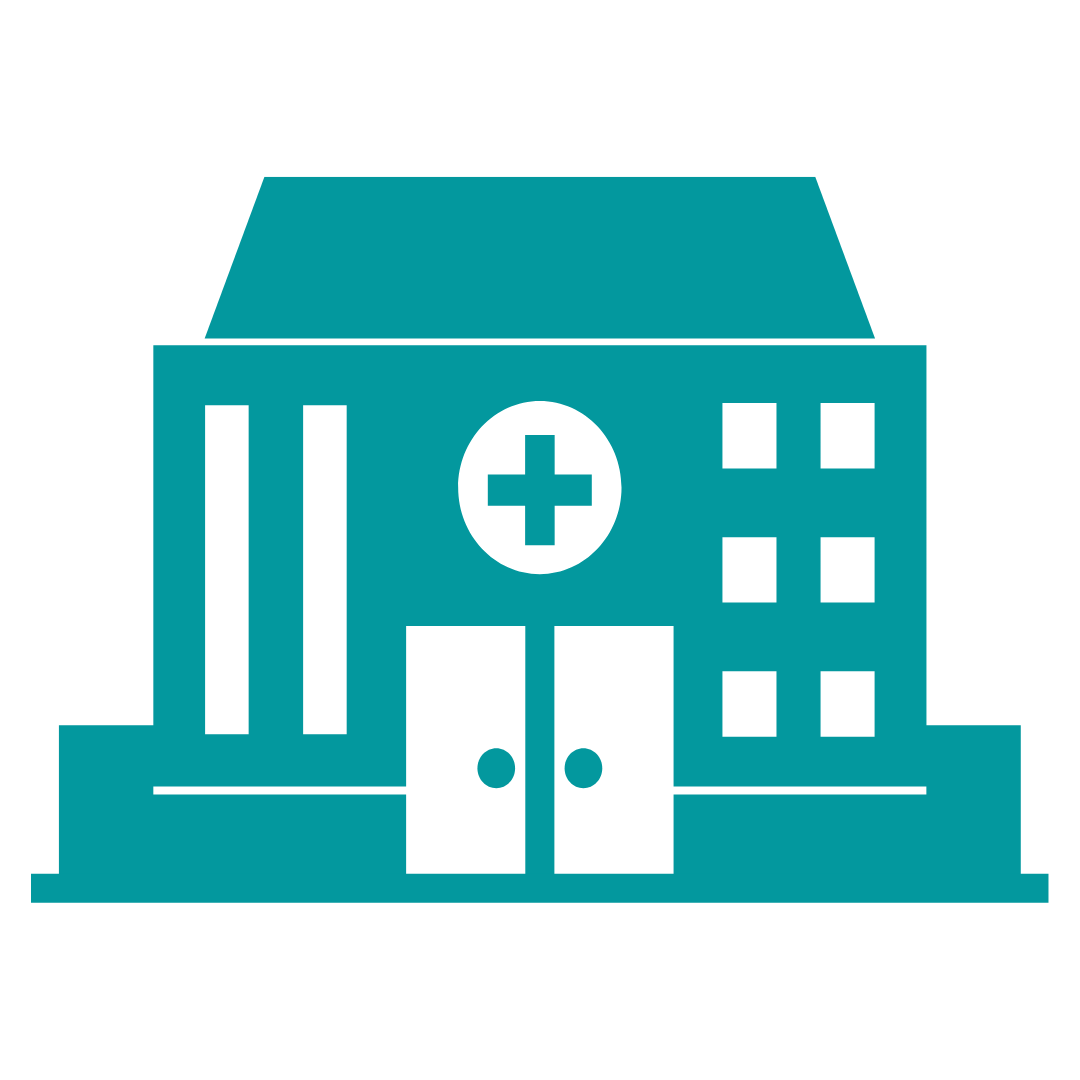 25
First round of rapid review
25 studies analyzed
Background
COVID-19 vaccination efforts are faced with challenges around the distribution, delivery, and demand for the vaccines. The COVID Vaccine Delivery Partnership is shifting country assistance towards the scale-up of vaccinations, particularly for high-priority populations (such as health care workers, elderly people, people with comorbidities, pregnant women, etc.) and towards integration of COVID-19 vaccination into immunization programs and primary health care (PHC).
Learning from experiences, best practices, and innovative solutions can help countries in their efforts to scale-up and optimize COVID-19 vaccine delivery
The systematic literature review will cover eight thematic areas on COVID-19 vaccine rollout and produce rapid reviews:
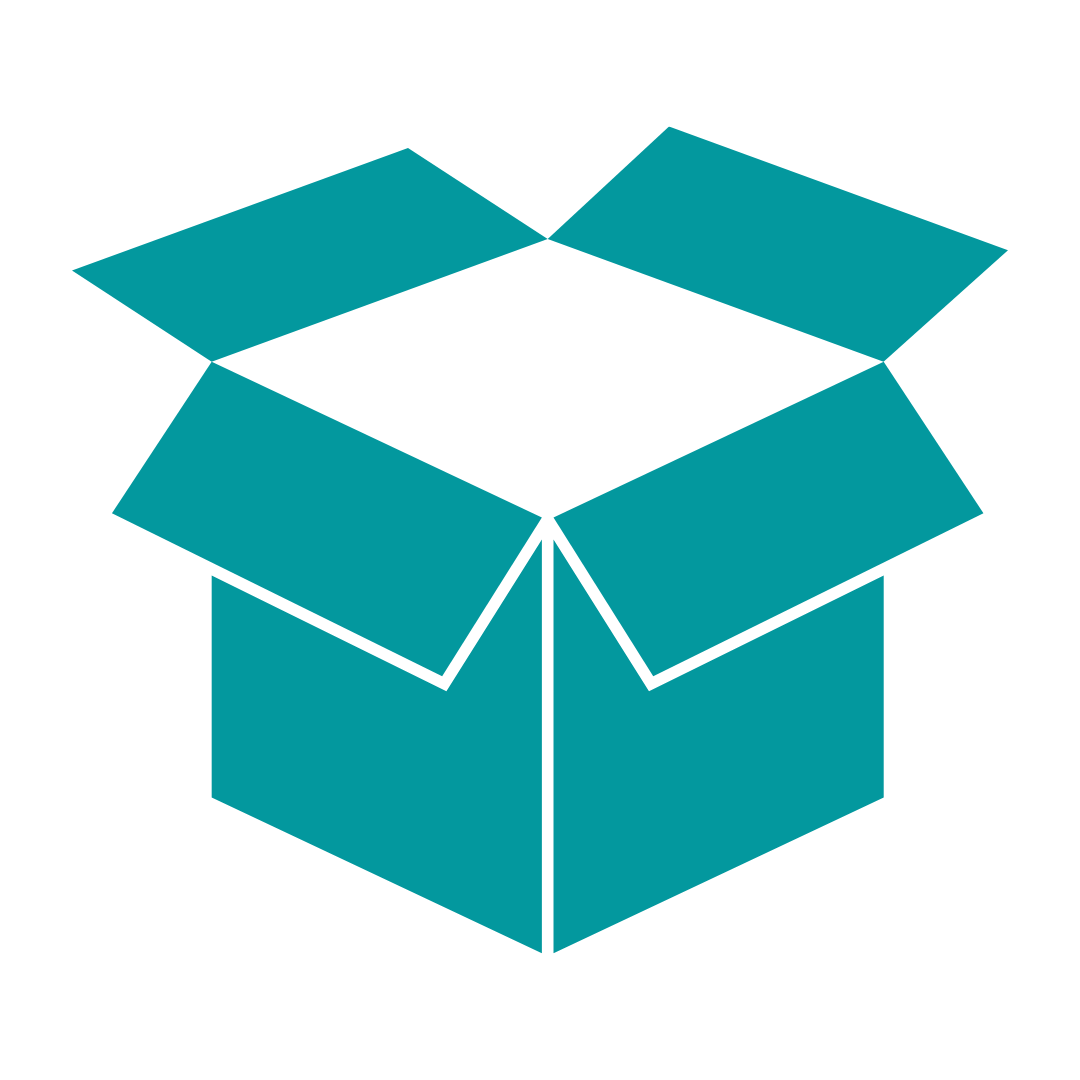 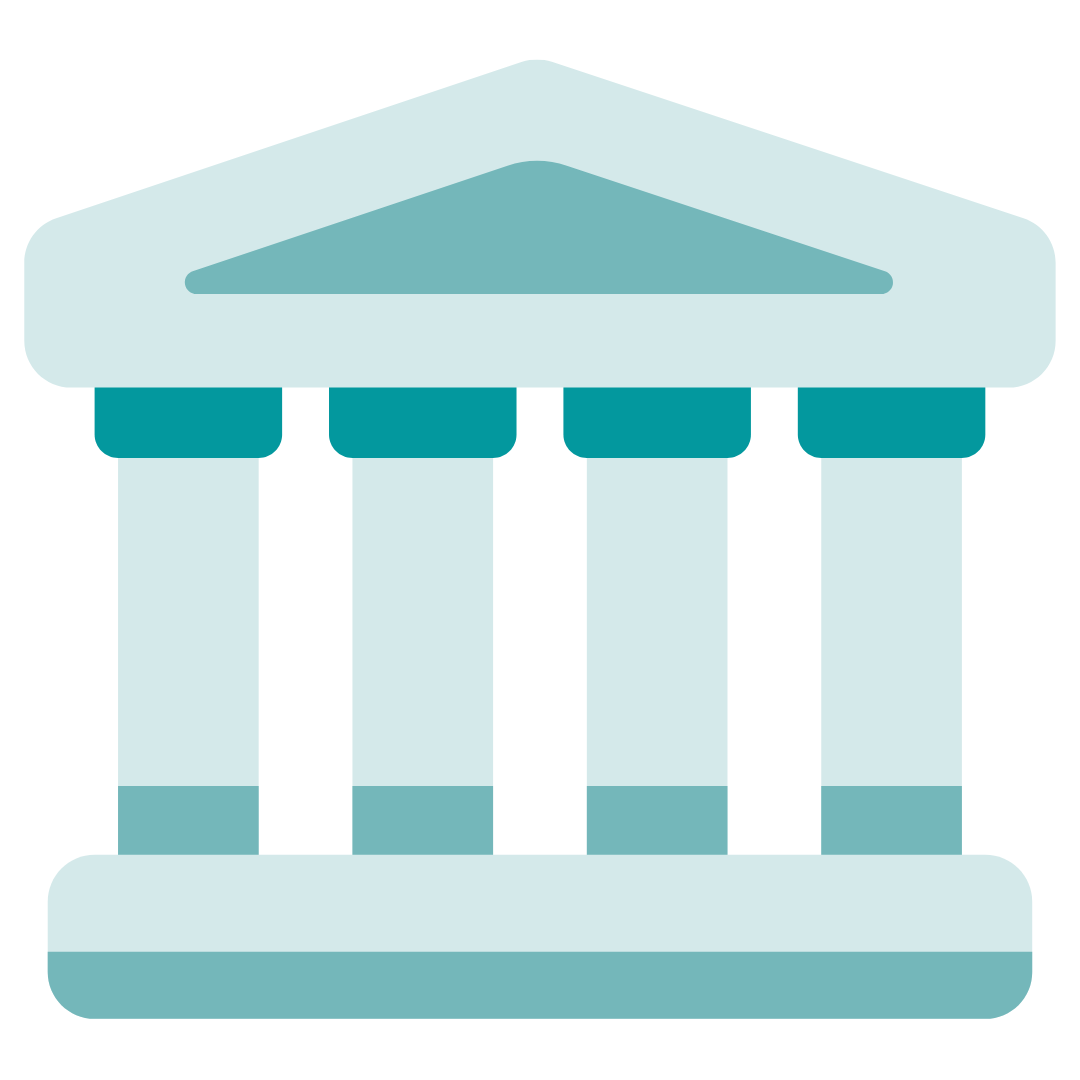 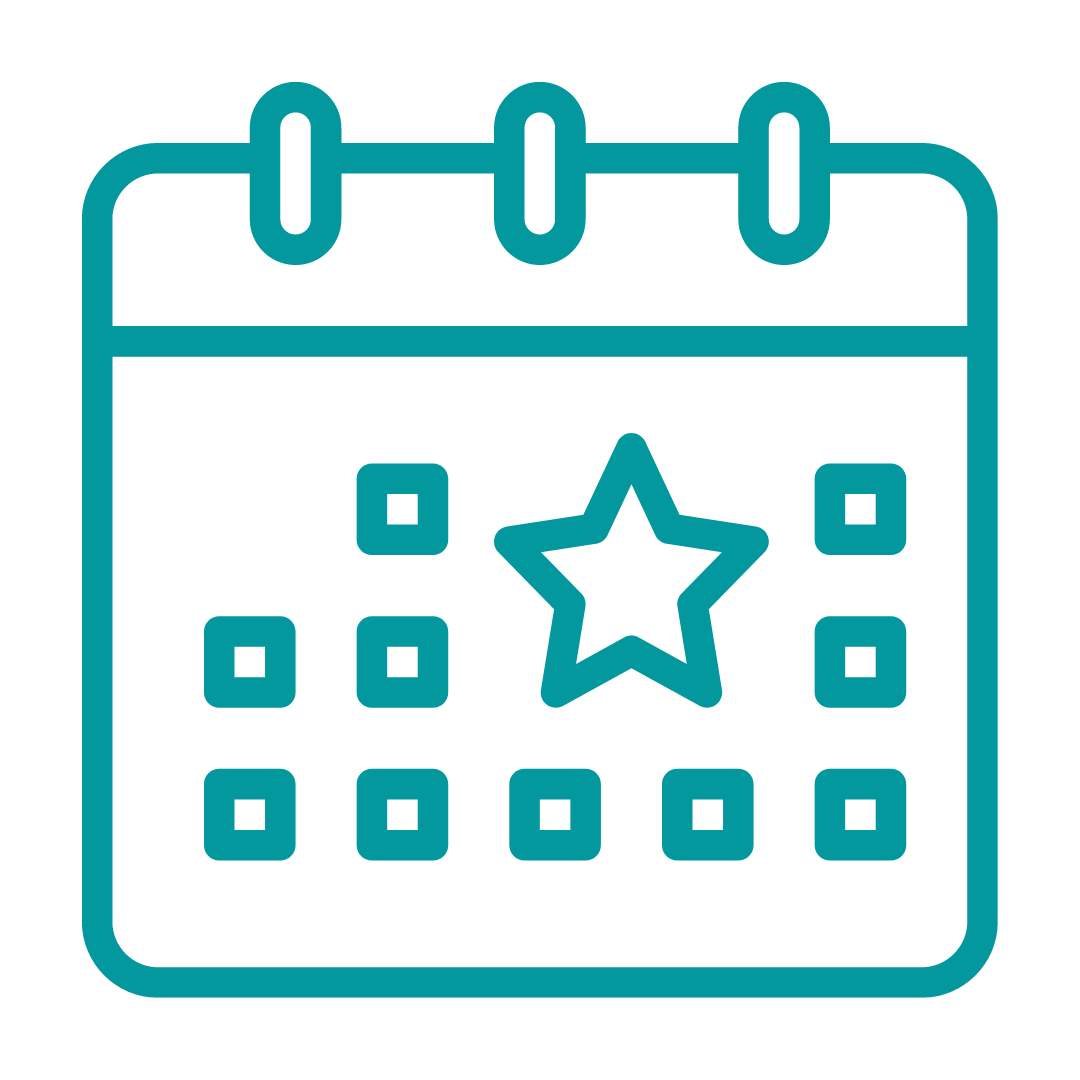 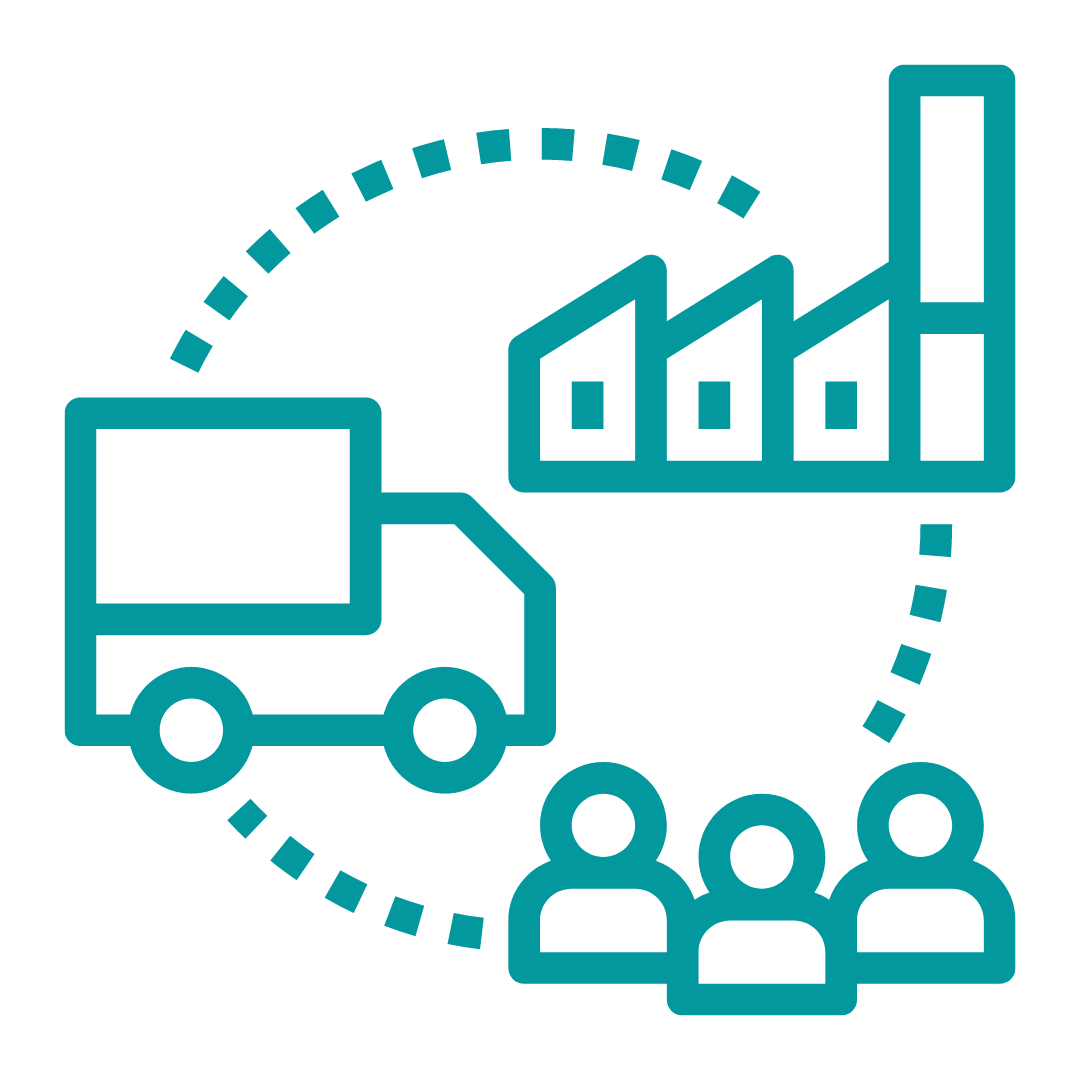 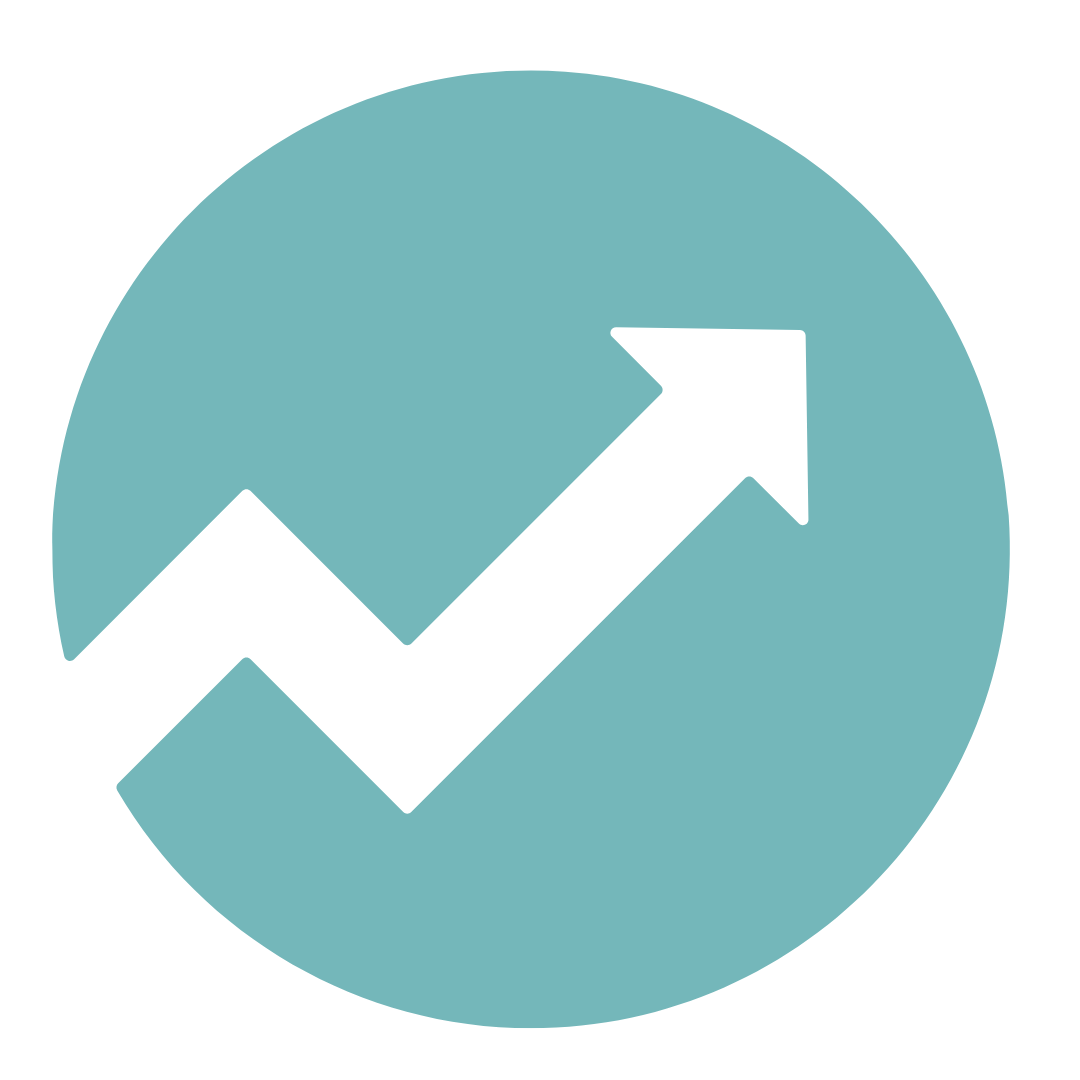 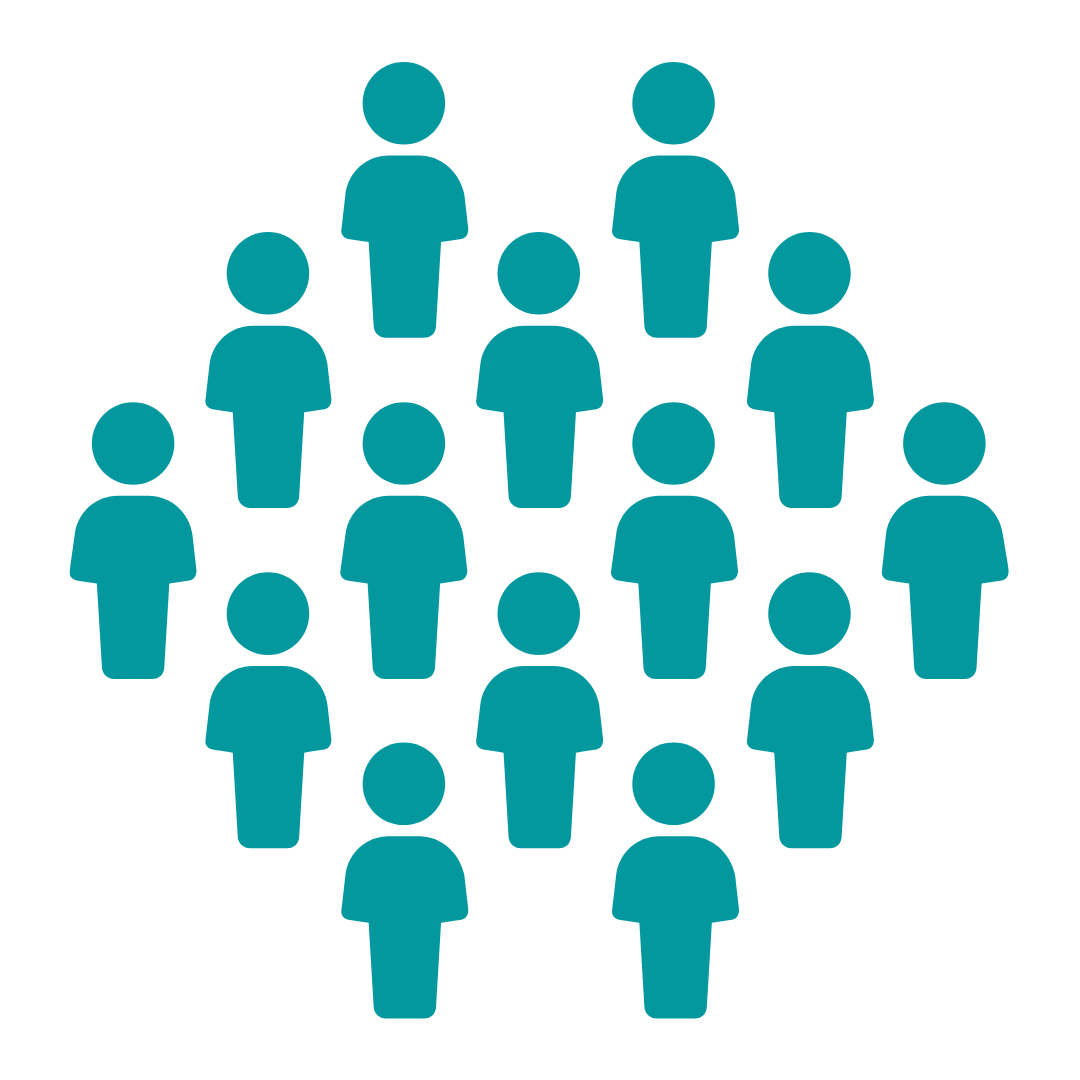 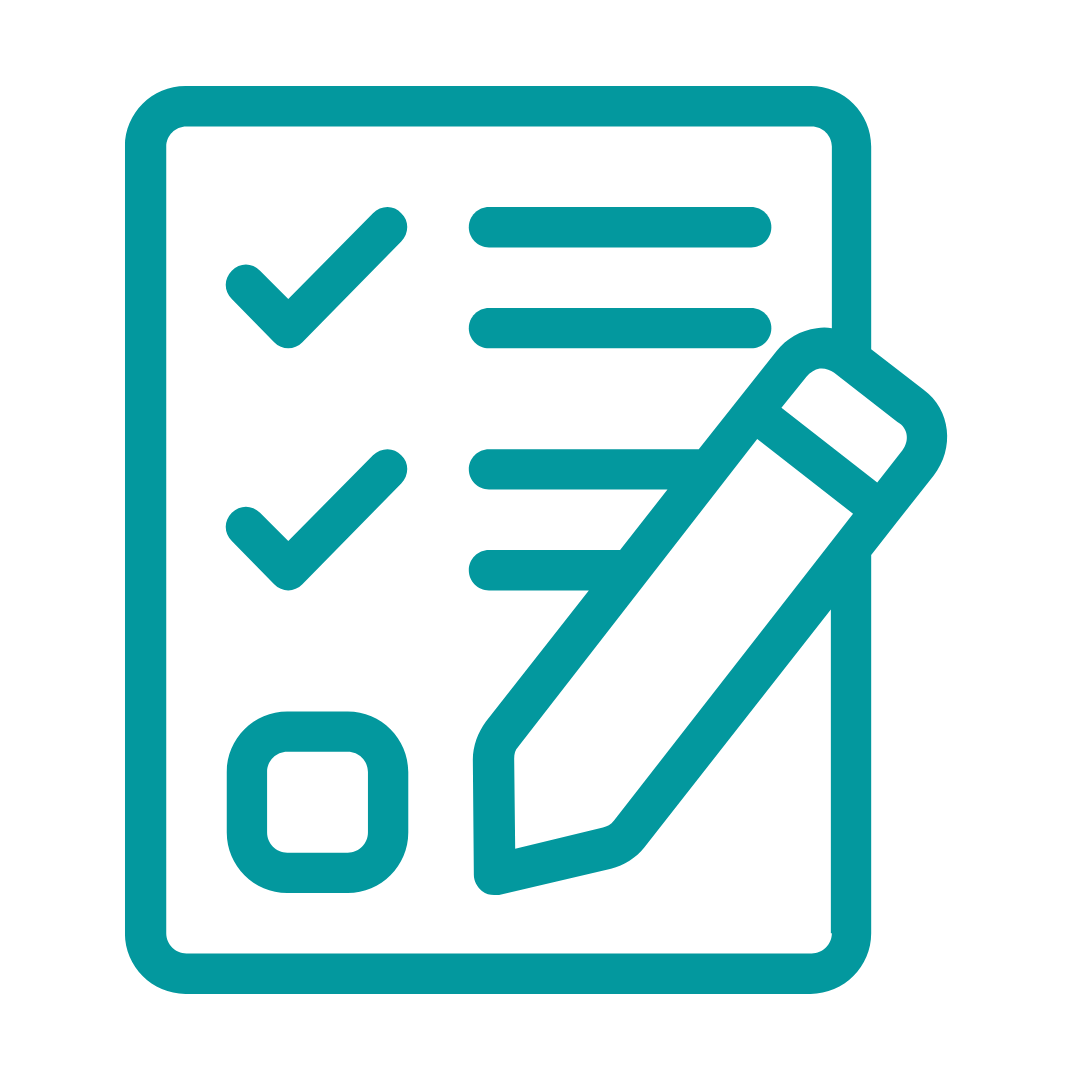 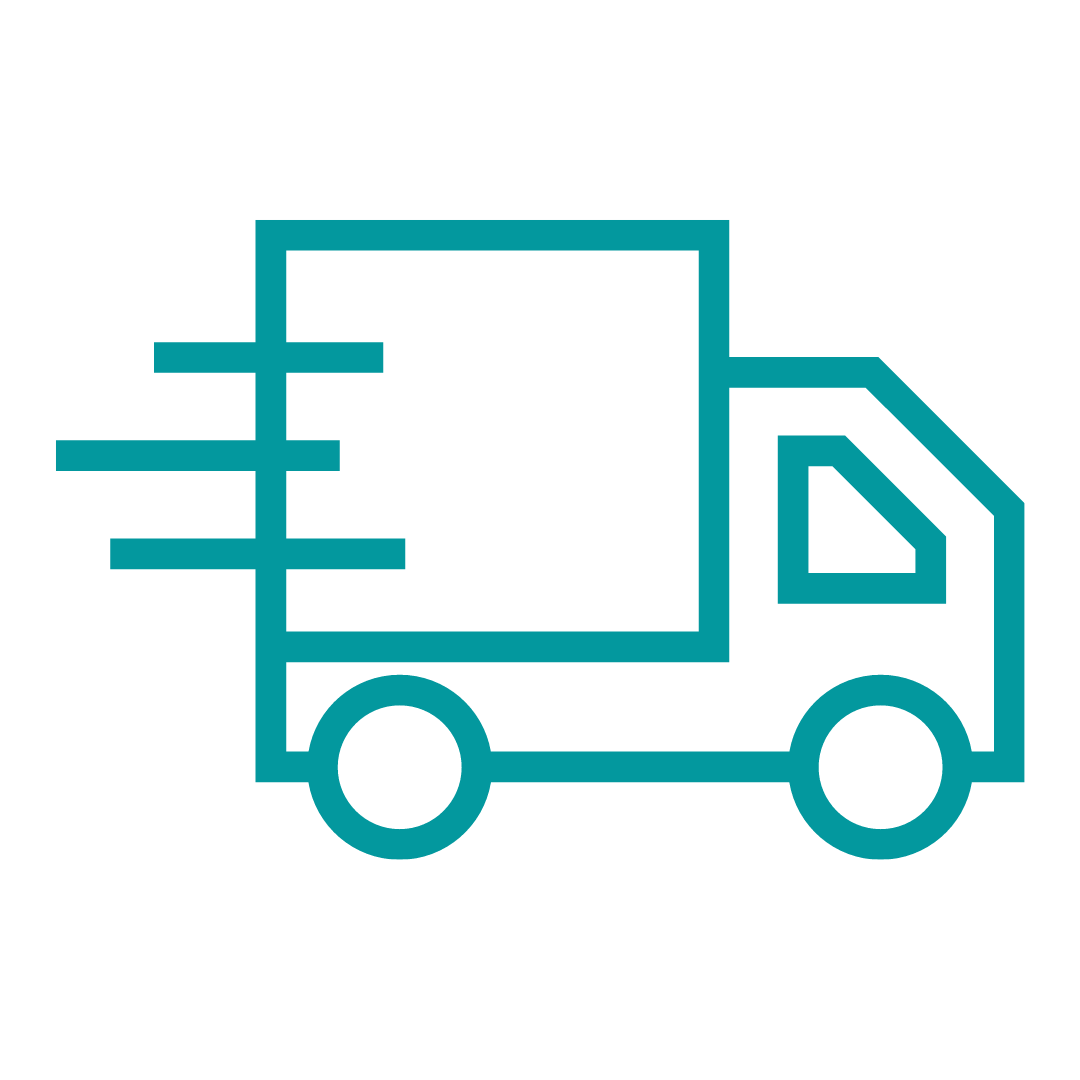 Political Will & Financing
Supply & Logistics
Service 
Delivery & Integration
Planning & Coordination
Demand & Uptake
Adverse Event 
Monitoring &
Management
Health 
Workforce
Monitoring & 
Evaluation
This presentation provides early findings from the first rapid review on the theme of service delivery and integration
5
Objectives of Service Delivery and Integration Rapid Review
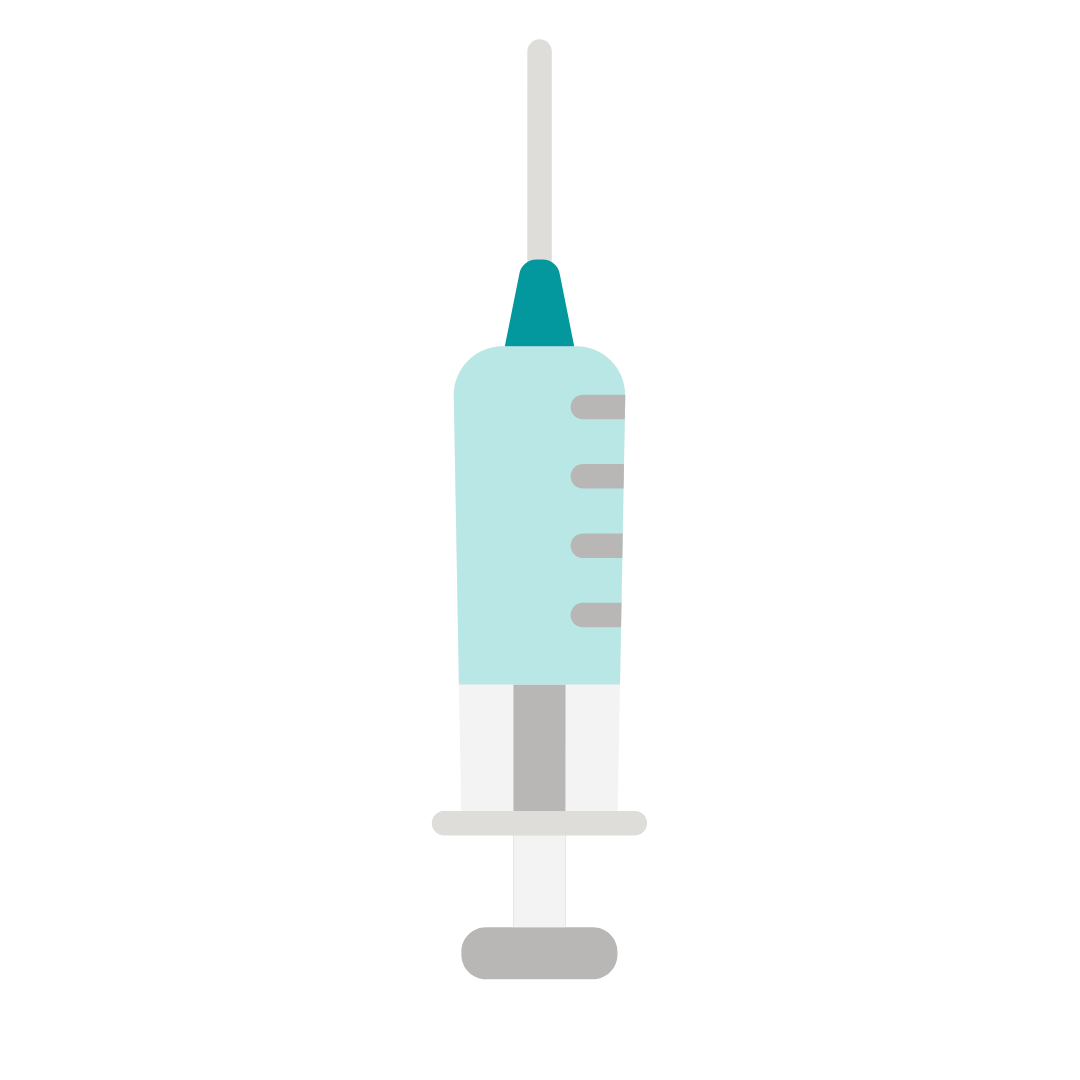 Describe the different service delivery models for COVID-19 vaccine rollout.
​Describe adaptations made for integrated service delivery and for reaching different priority groups in different contexts.
Synthesize the best practices and lessons learned from these rollout strategies.
6
Methods
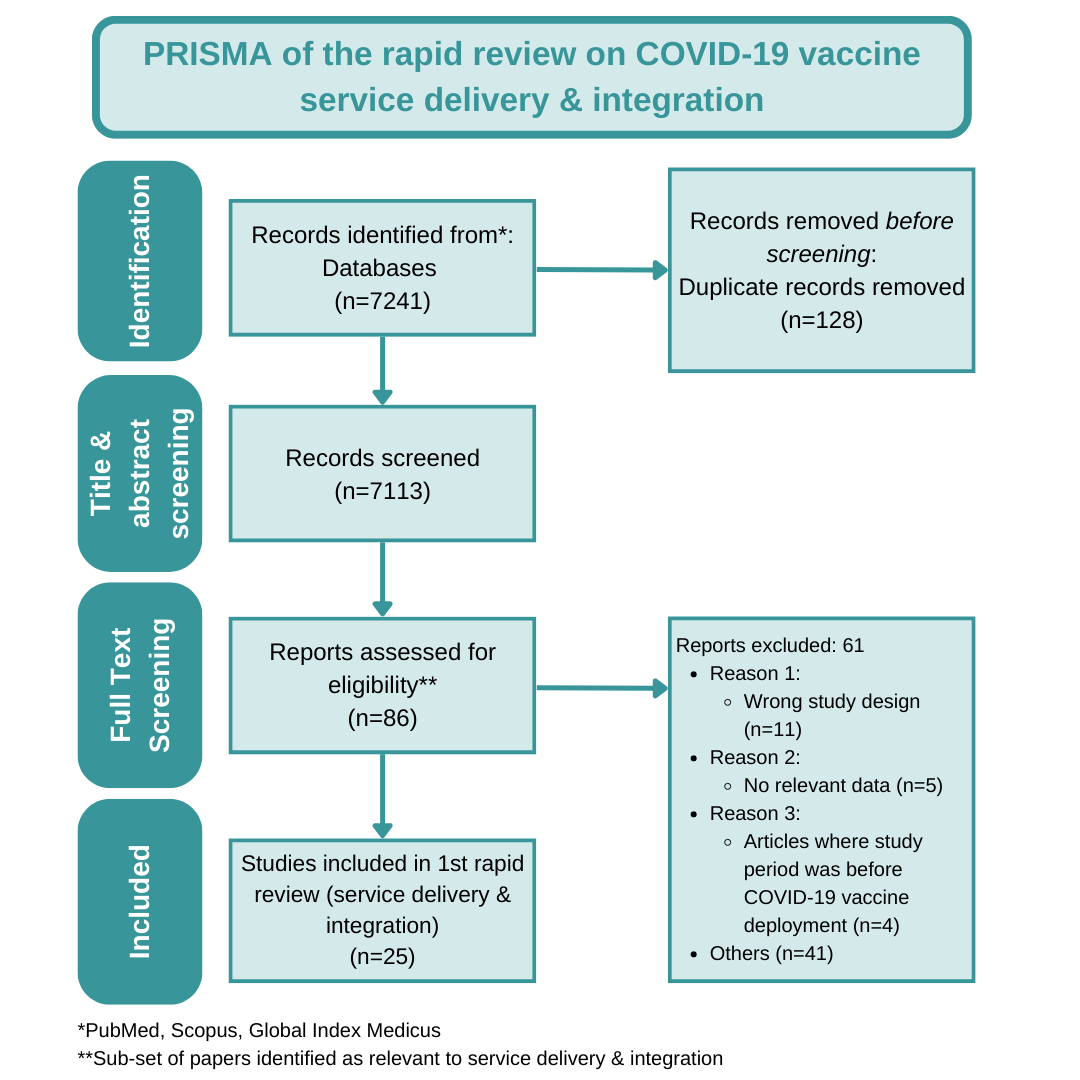 We combined the rigors of a systematic review with the time-bound delivery of a rapid review learning product
Conducted the search in: PubMed, Scopus, GIM Text, GIM numeric using developed search criteria
Two persons independently screened each title and abstract and full text in COVIDENCE
An initial title and abstract screening of a sample of 1,000 papers was done to inform domain specification, development of the abstraction tool, and refinement of search strategy
Inclusion and exclusion criteria were pre-specified
Data was abstracted on Excel and analyzed on Dedoose
First round of rapid review on service delivery and integration consists of 25 papers
Synthesis was by vaccine delivery models
7
Results
8
Overall, 25 papers were analyzed. These were largely from high-income countries, had short duration, and commenced in the early phase of the COVID-19 vaccine rollout.
Median study duration was 2 months; 13 (56%) studies began within the first 4 months of COVID-19 vaccine rollout in Q1 of 2021
Majority of studies (84%) are from high-income countries
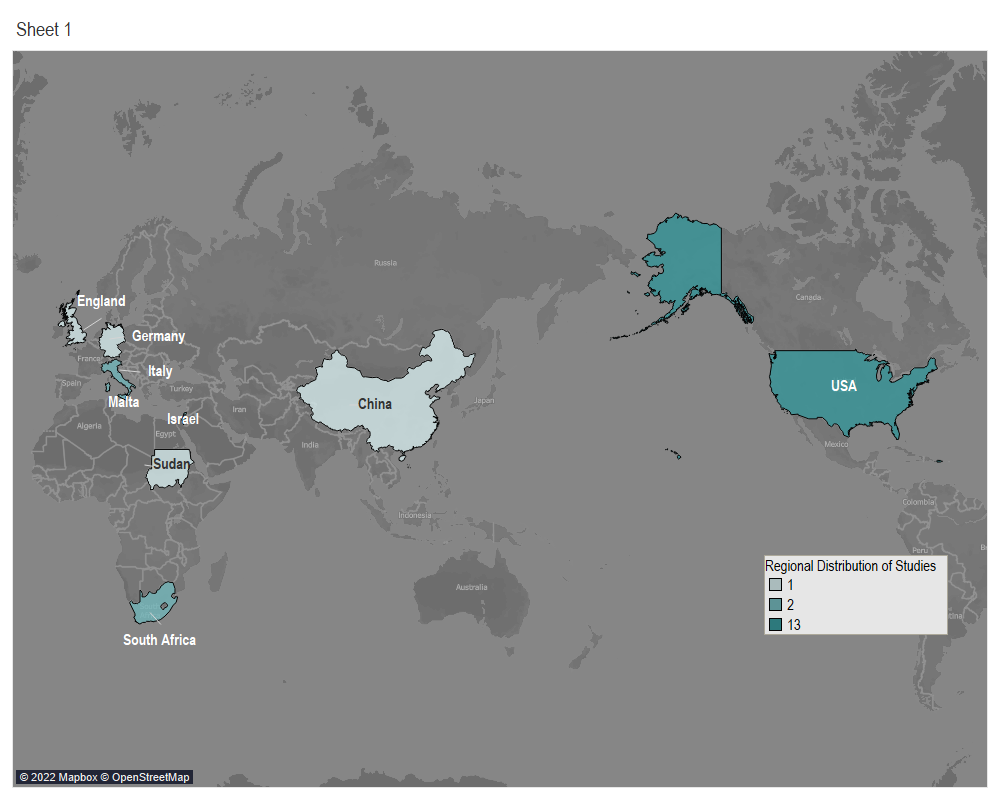 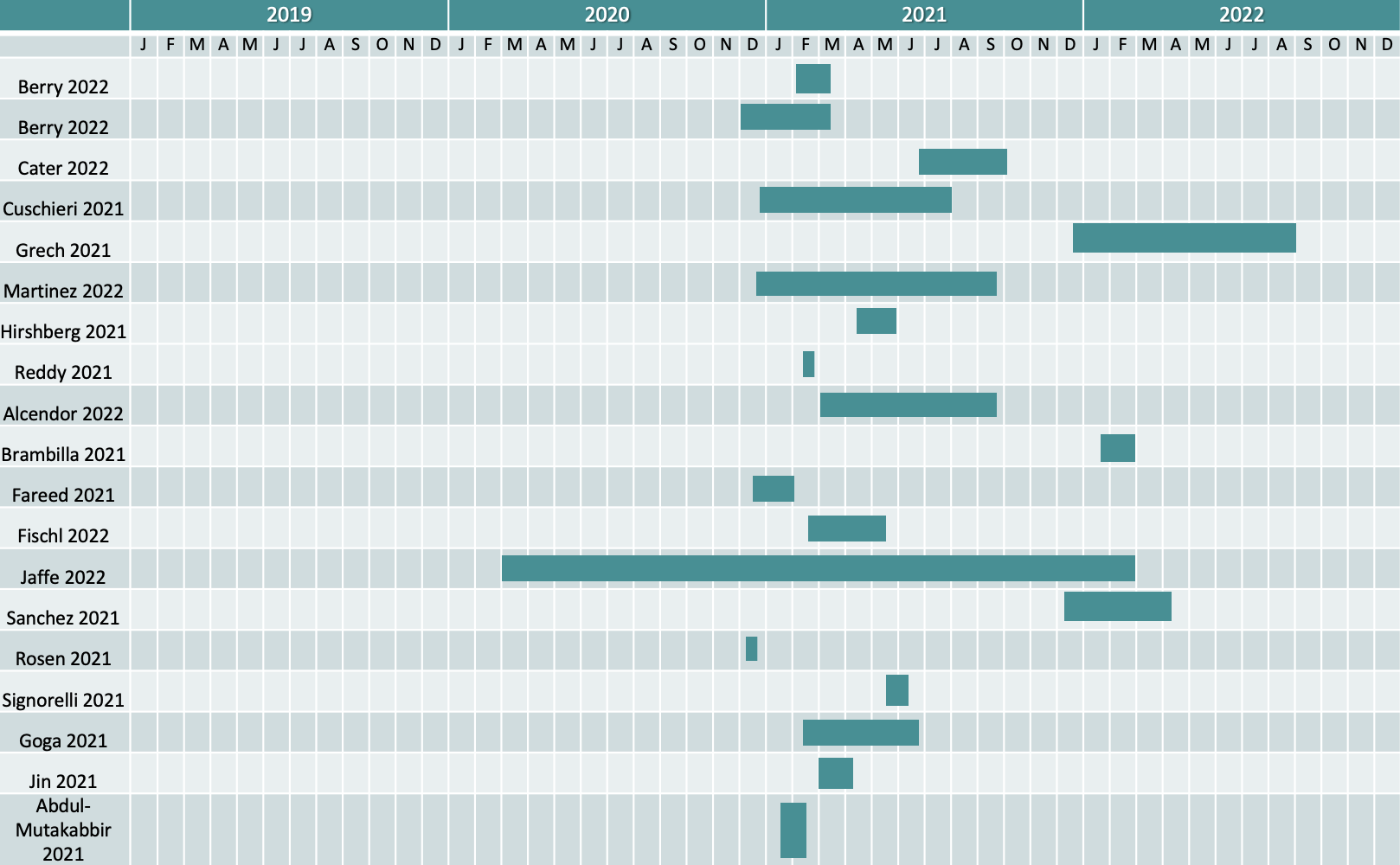 USA (13), Italy (2), Malta (2), South Africa (2), Israel (2), Germany (1), Sudan (1), England (1), China (1)
9
Results showed three main service delivery models:
Mass vaccination
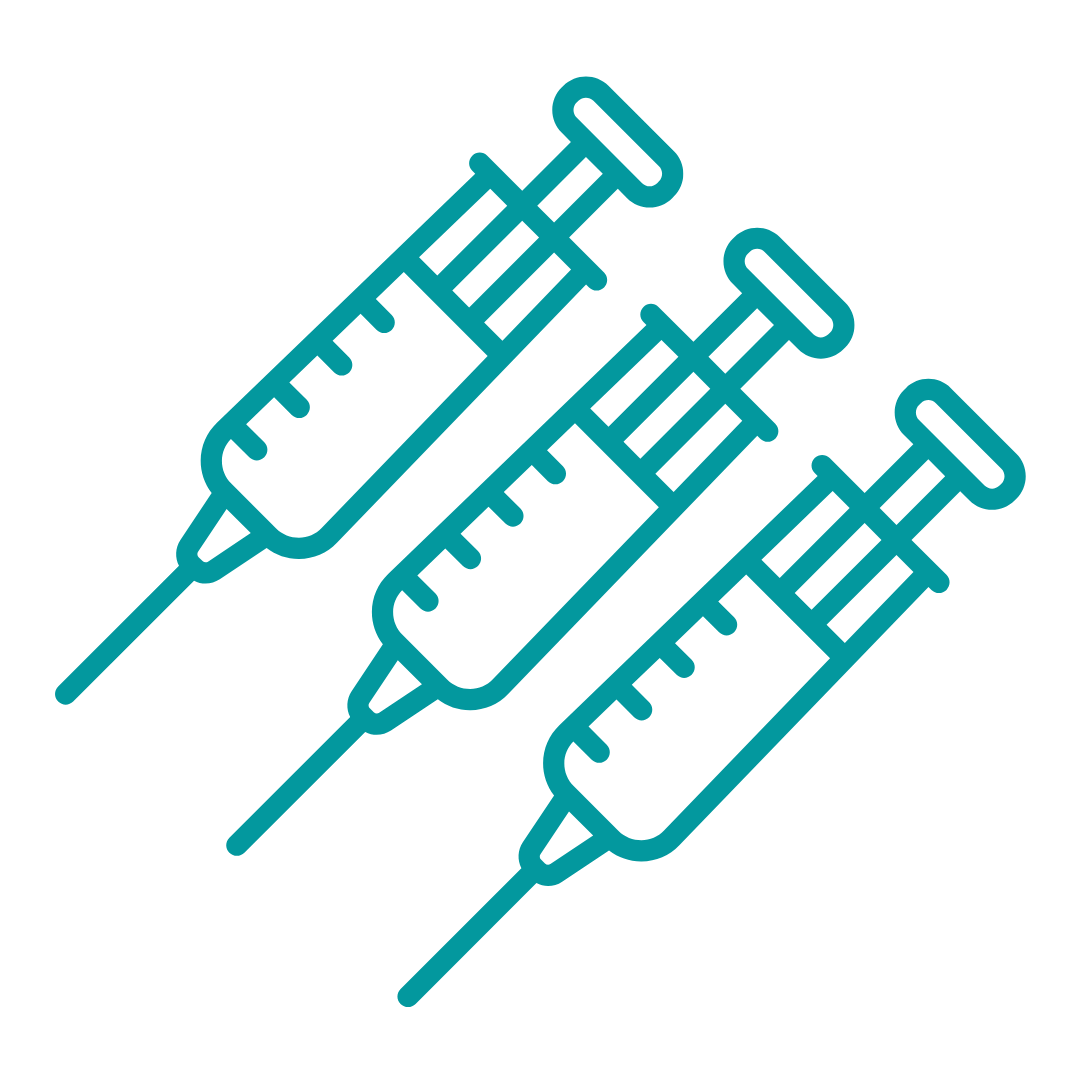 High-volume, high-speed vaccination activities, typically conducted in non-health care settings for rapid vaccine delivery during health emergencies.
Mobile vaccination
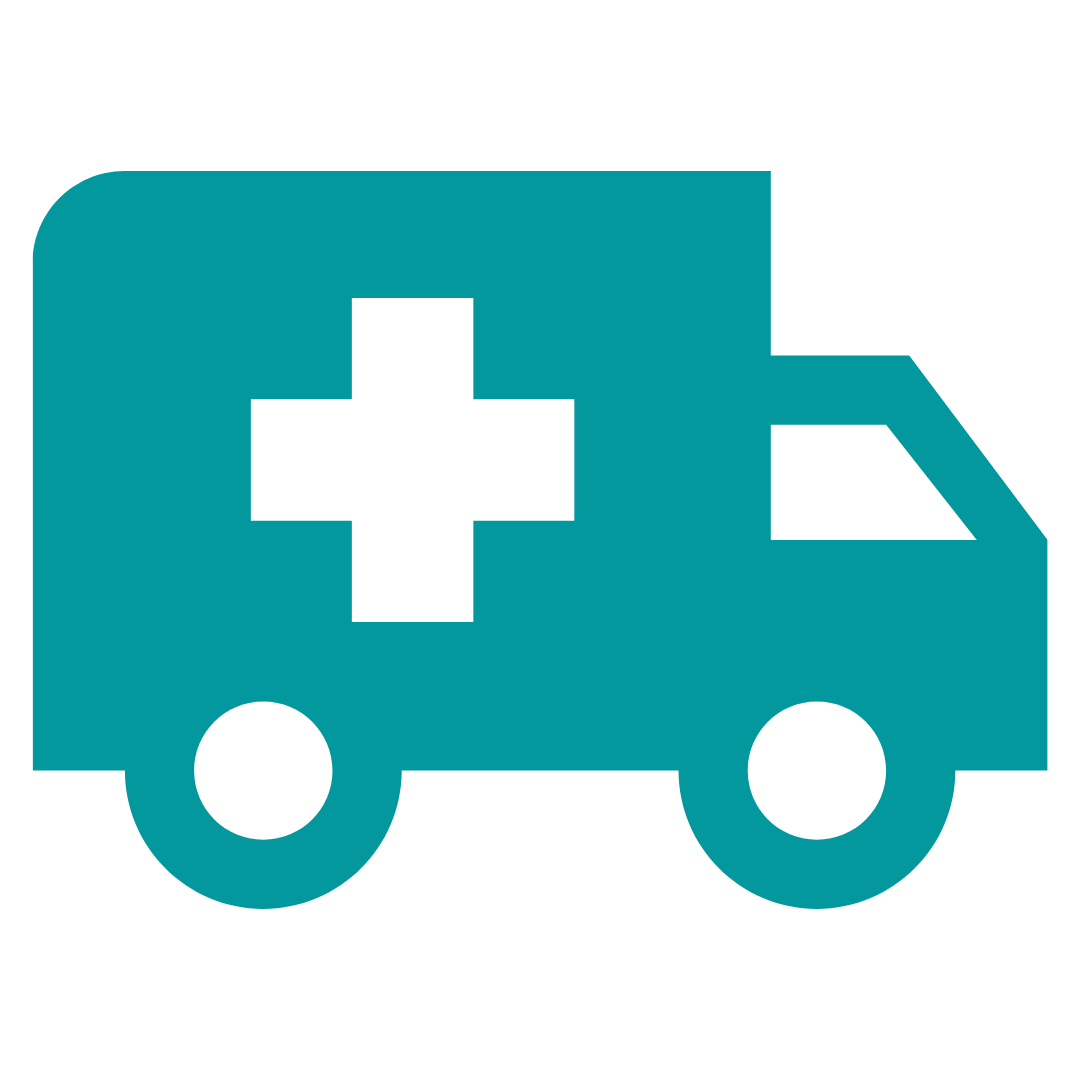 Mobile vaccination is an umbrella term to describe various initiatives to bring vaccination services closer to communities in need on a small scale. Typically targets rural areas, underserved minorities and socially marginalized populations.
Fixed-post vaccination
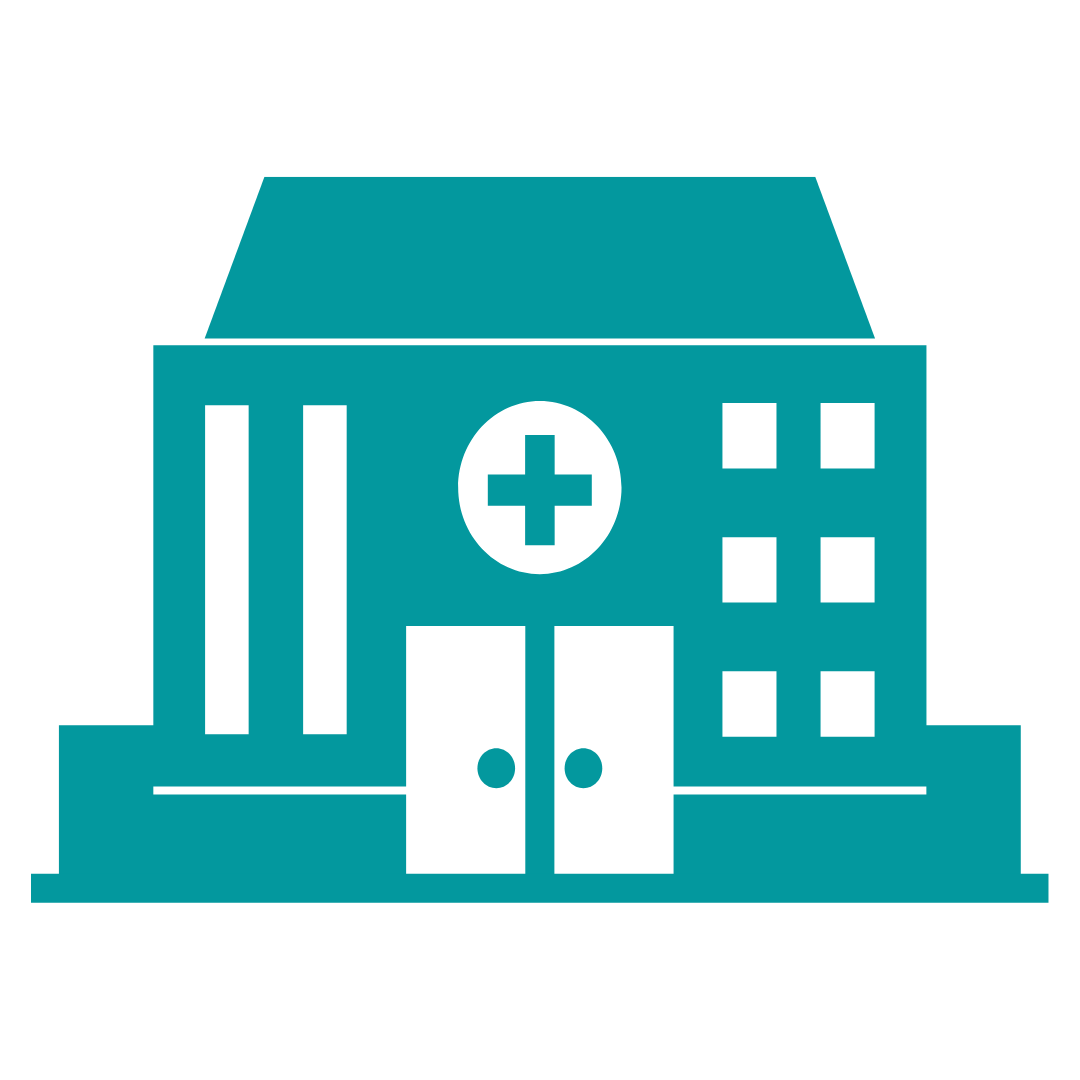 Vaccination services that are provided in a purpose-built or adapted permanent/semi- permanent physical structure, usually within health care settings, like an immunization clinic in a hospital or primary health care facility. It could also refer to non-traditional health care settings, such as school health clinics.
Mass vaccination sites were observed to have five functional steps with adaptations made for different contexts.
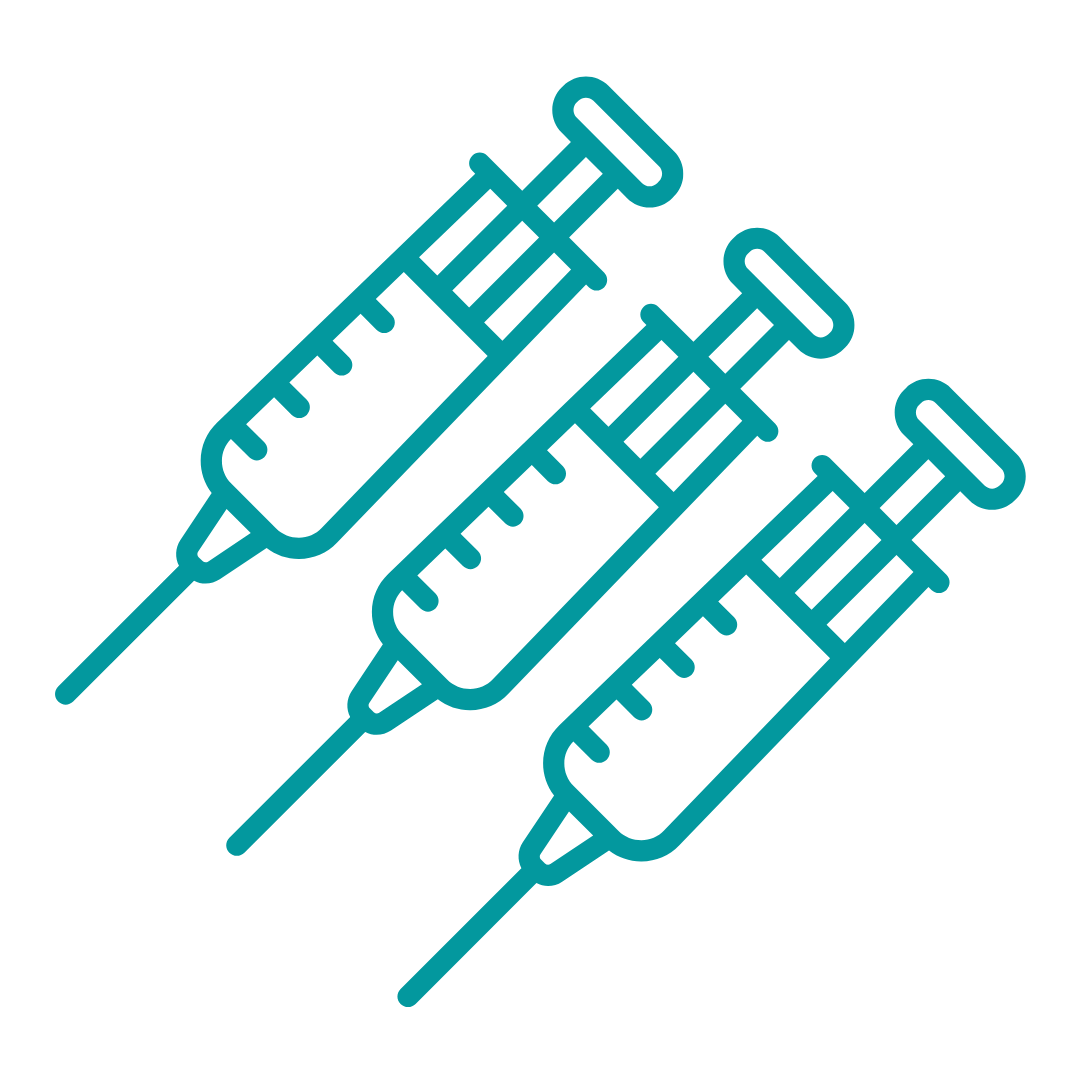 Each site requires a multi-disciplinary teams of clinical and administrative staff to run effectively.
Lessons learned
11
Mobile vaccination clinics employed various strategies to execute the three main functional steps.
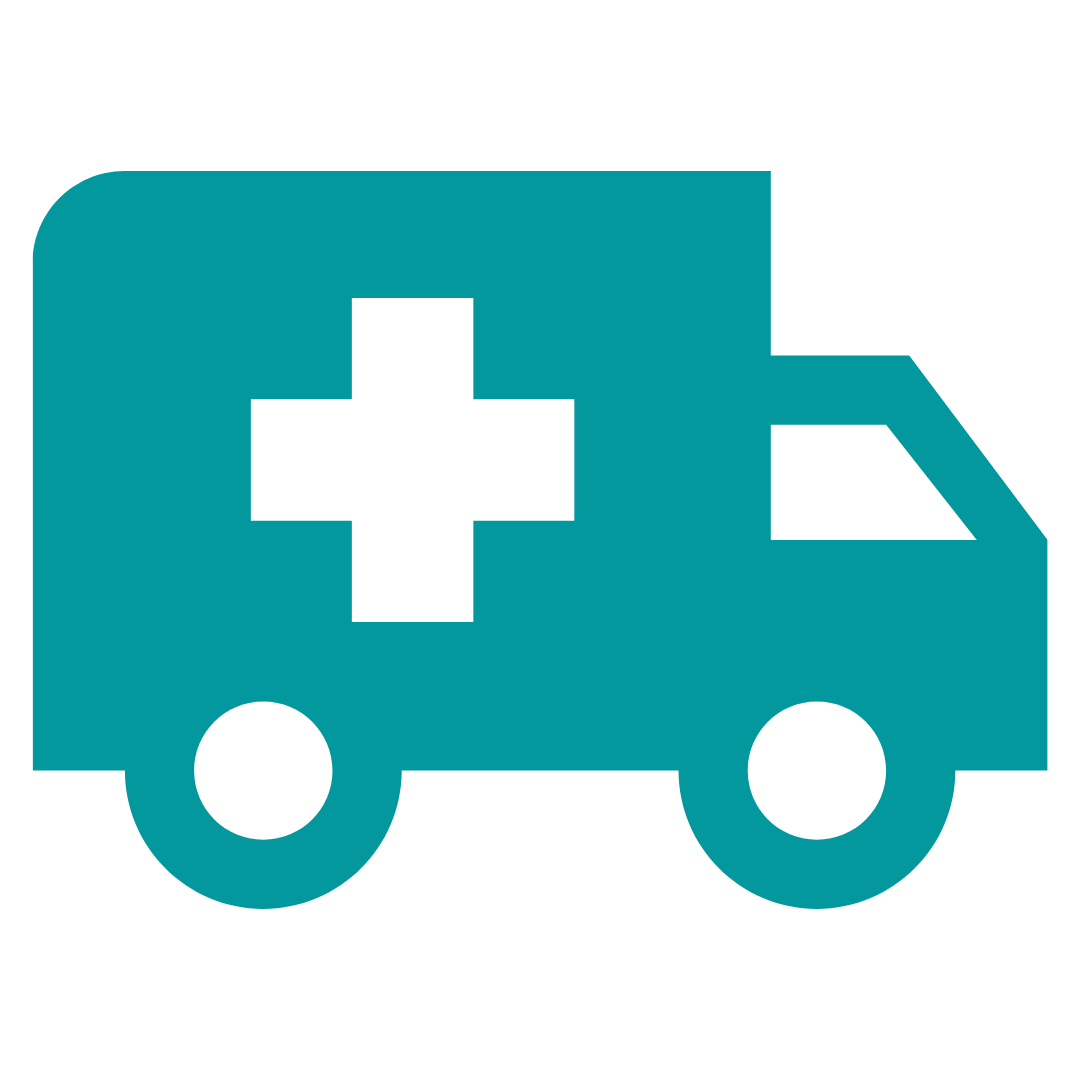 Mobile vaccination clinics typically employ varied community mobilization strategies to bring in people to the clinics for vaccination.
Lessons learned
12
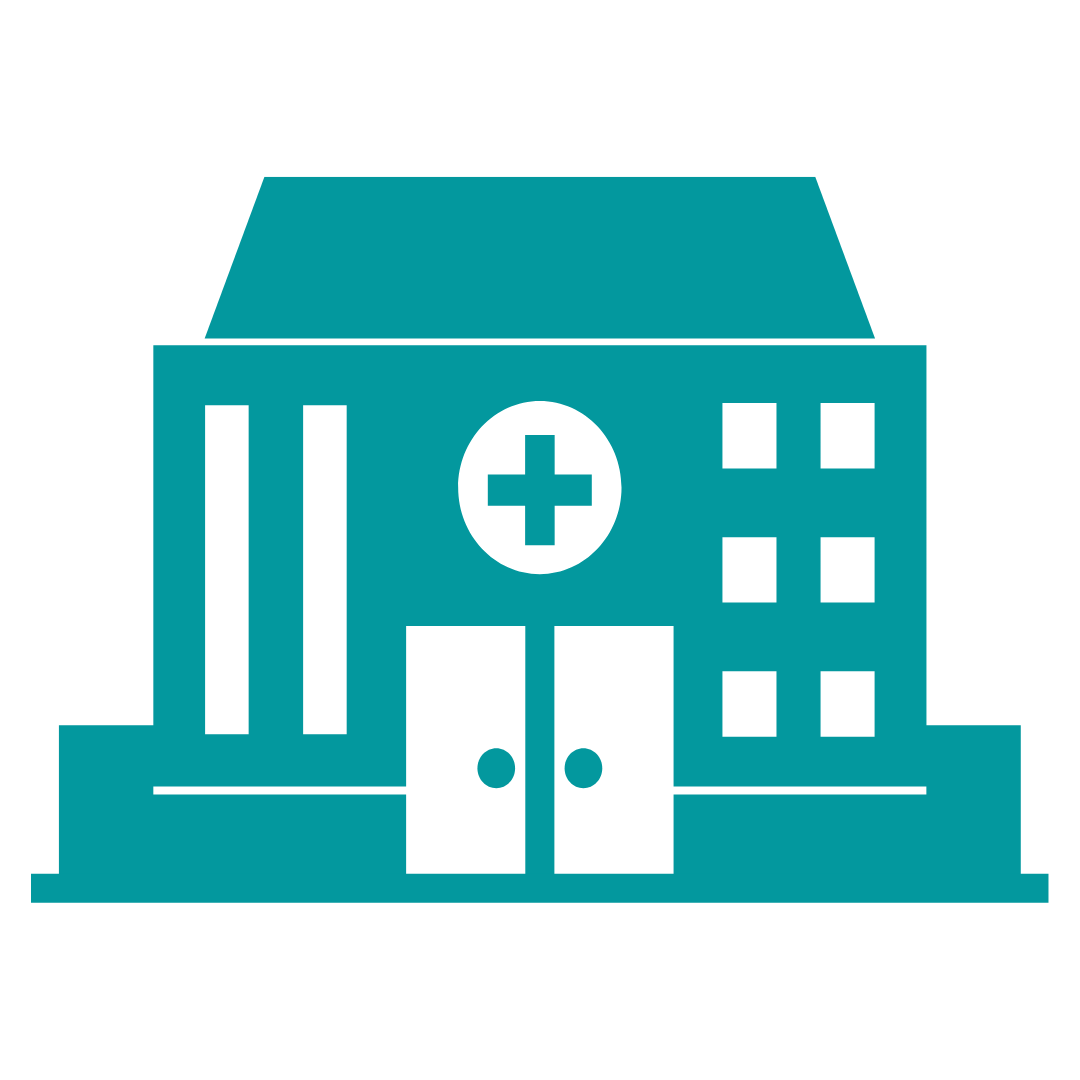 Fixed-post vaccination sites required the least amount of spatial adaptation because they are purpose-built, however, mobilization is critical.
Lessons learned
13
Summary of challenges and potential solutions, by delivery model, as seen in this review
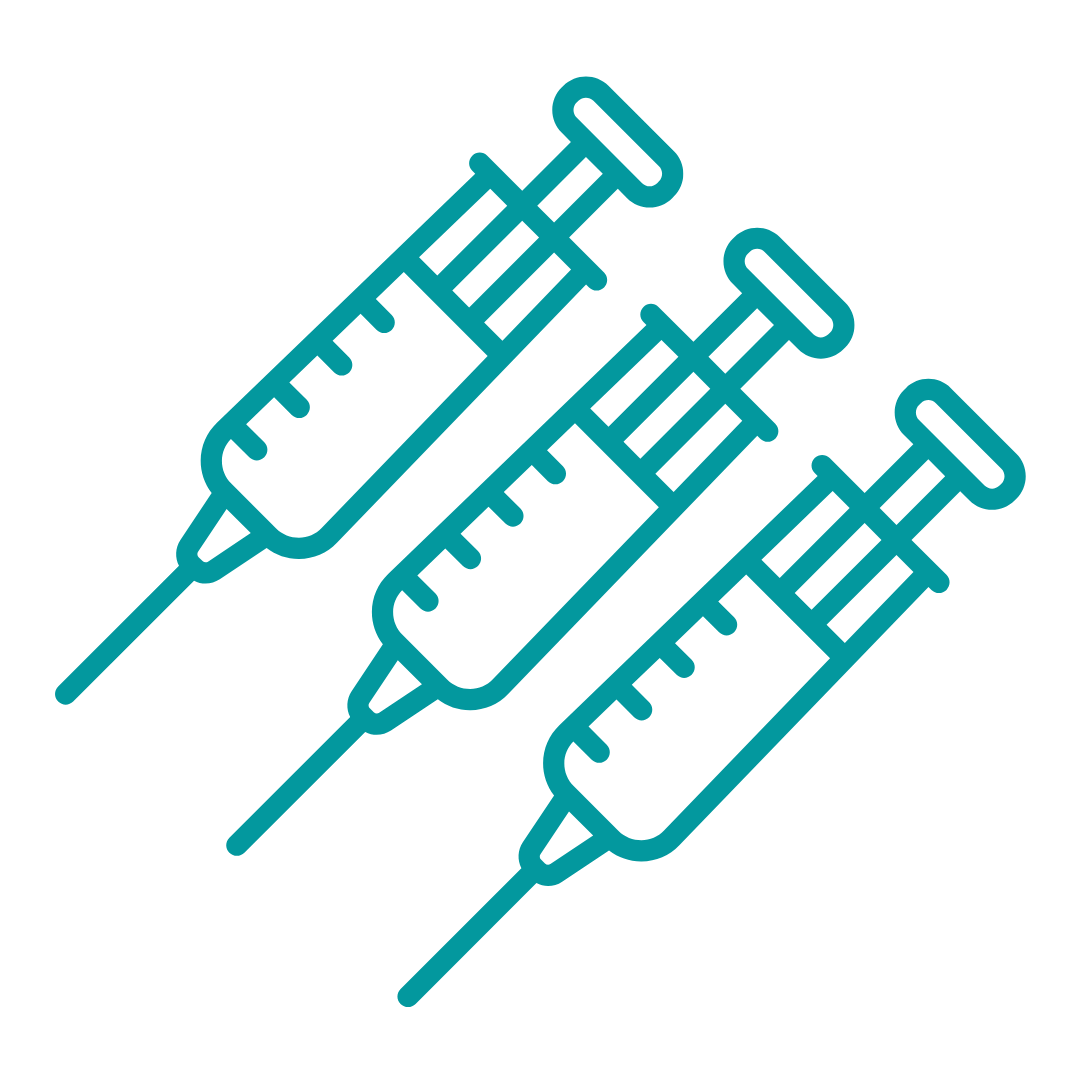 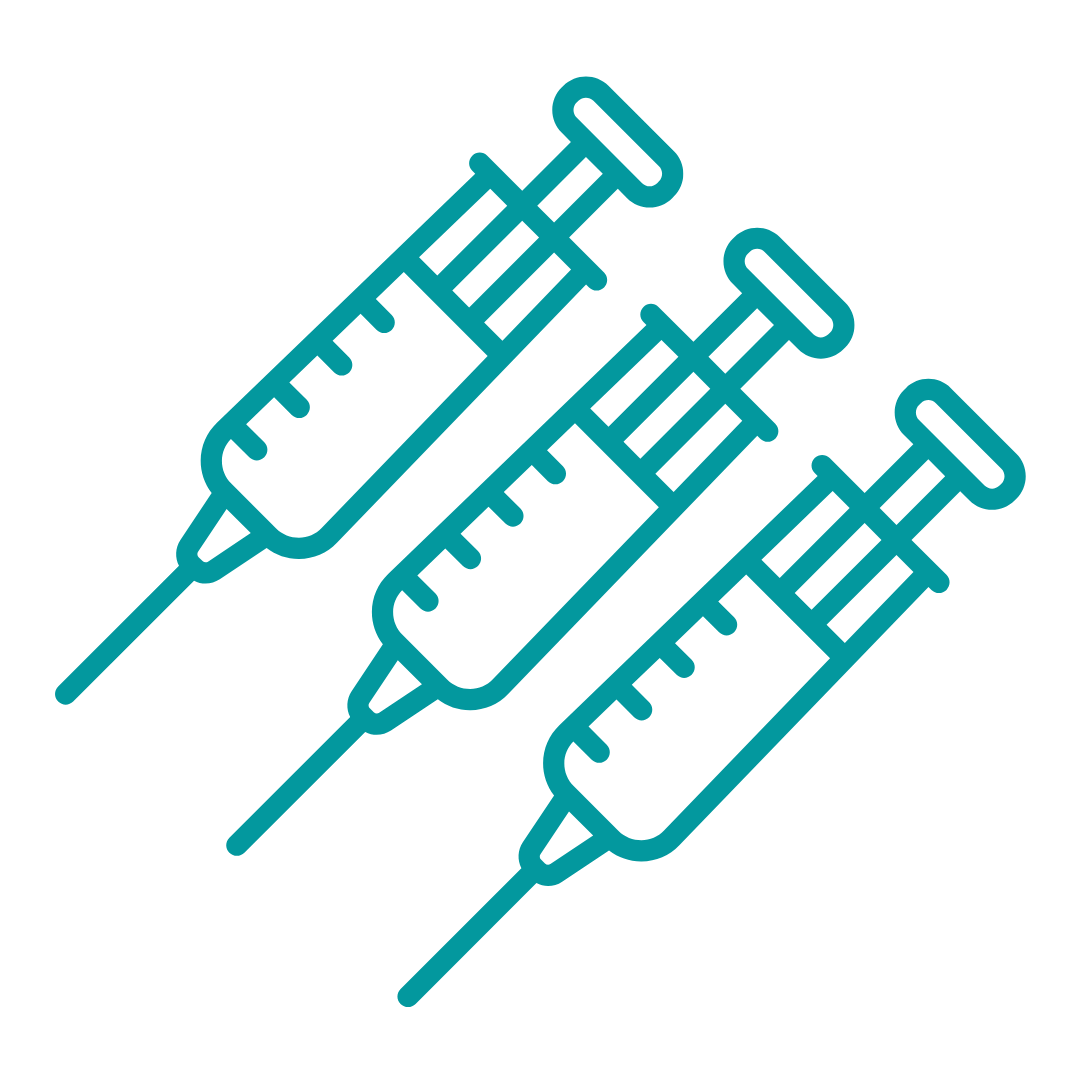 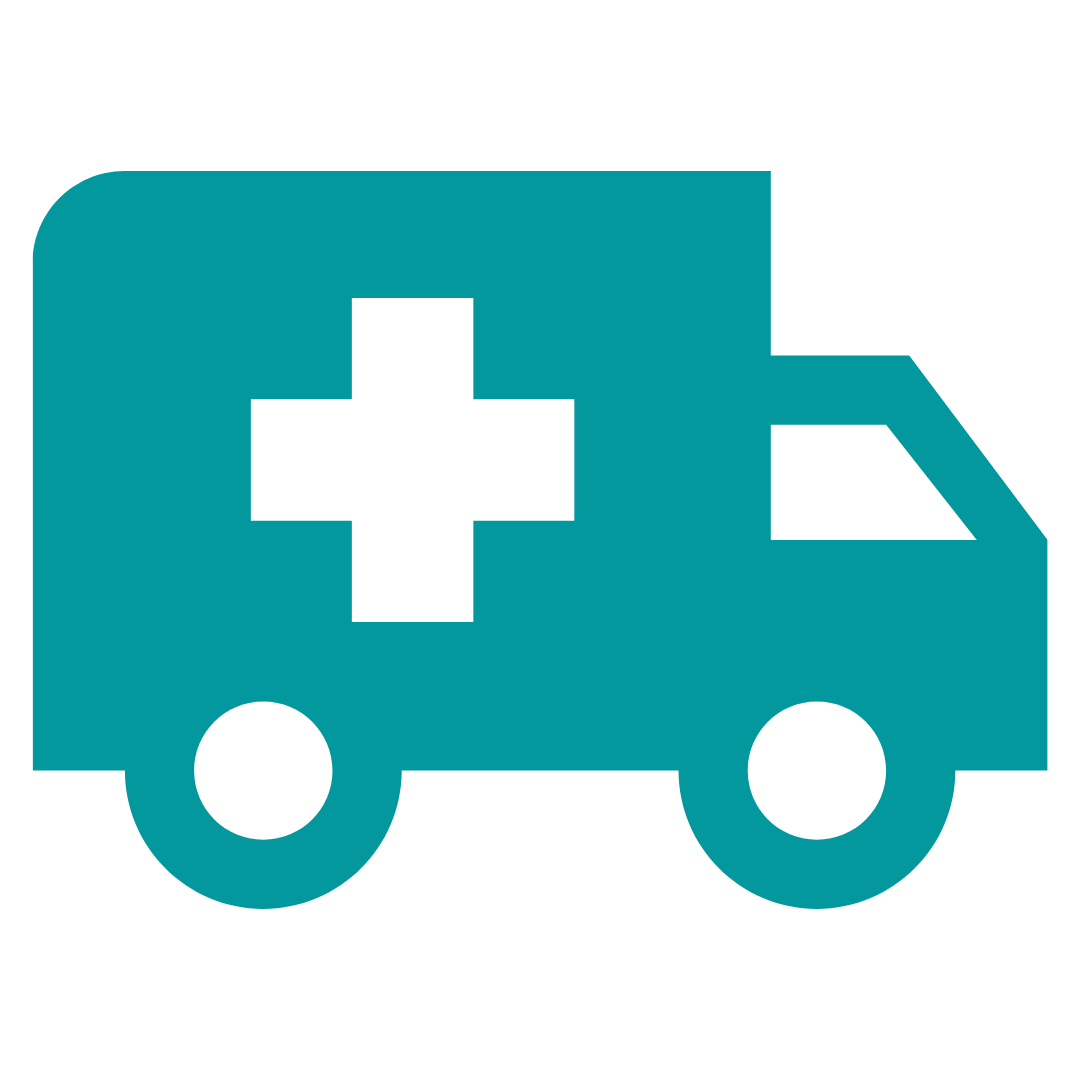 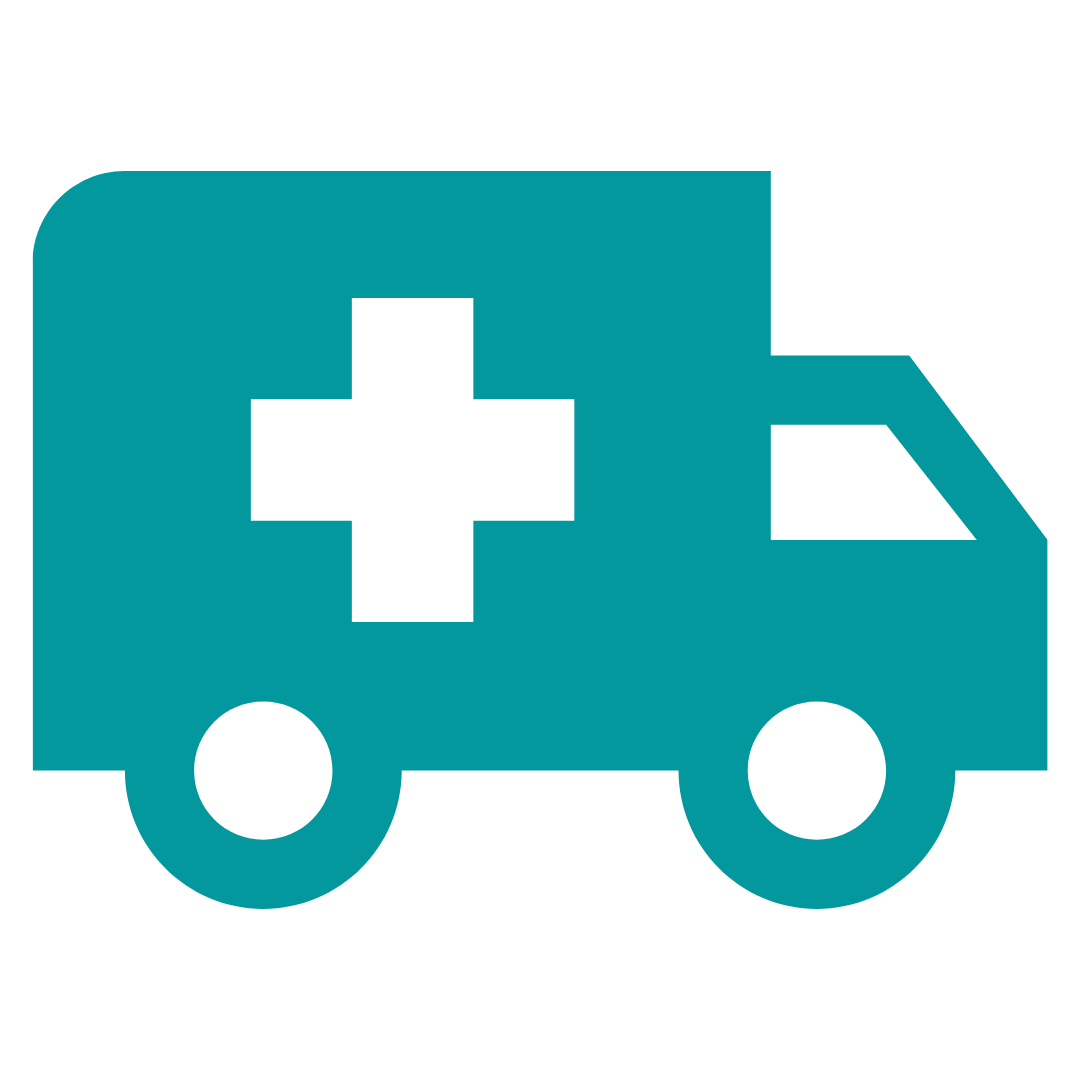 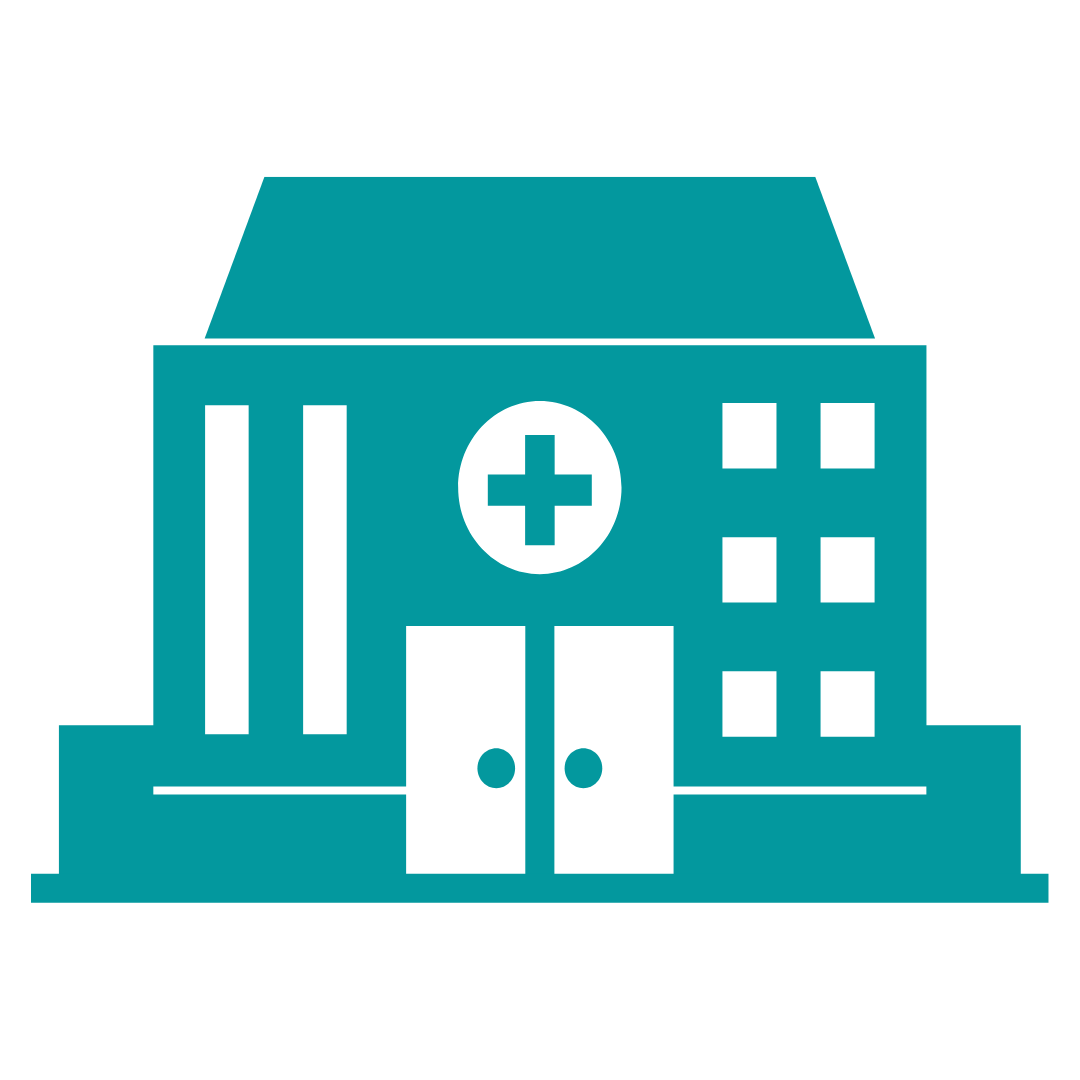 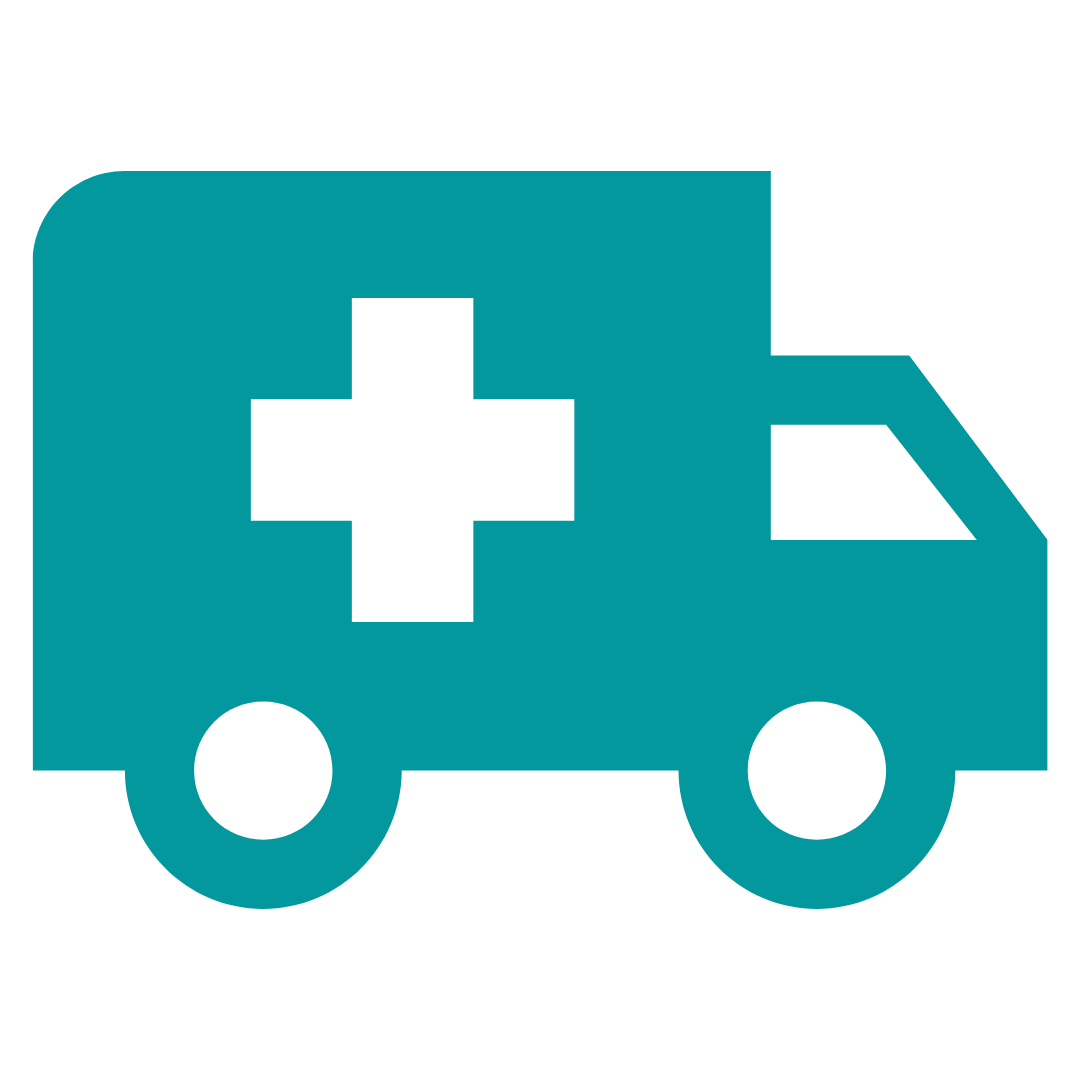 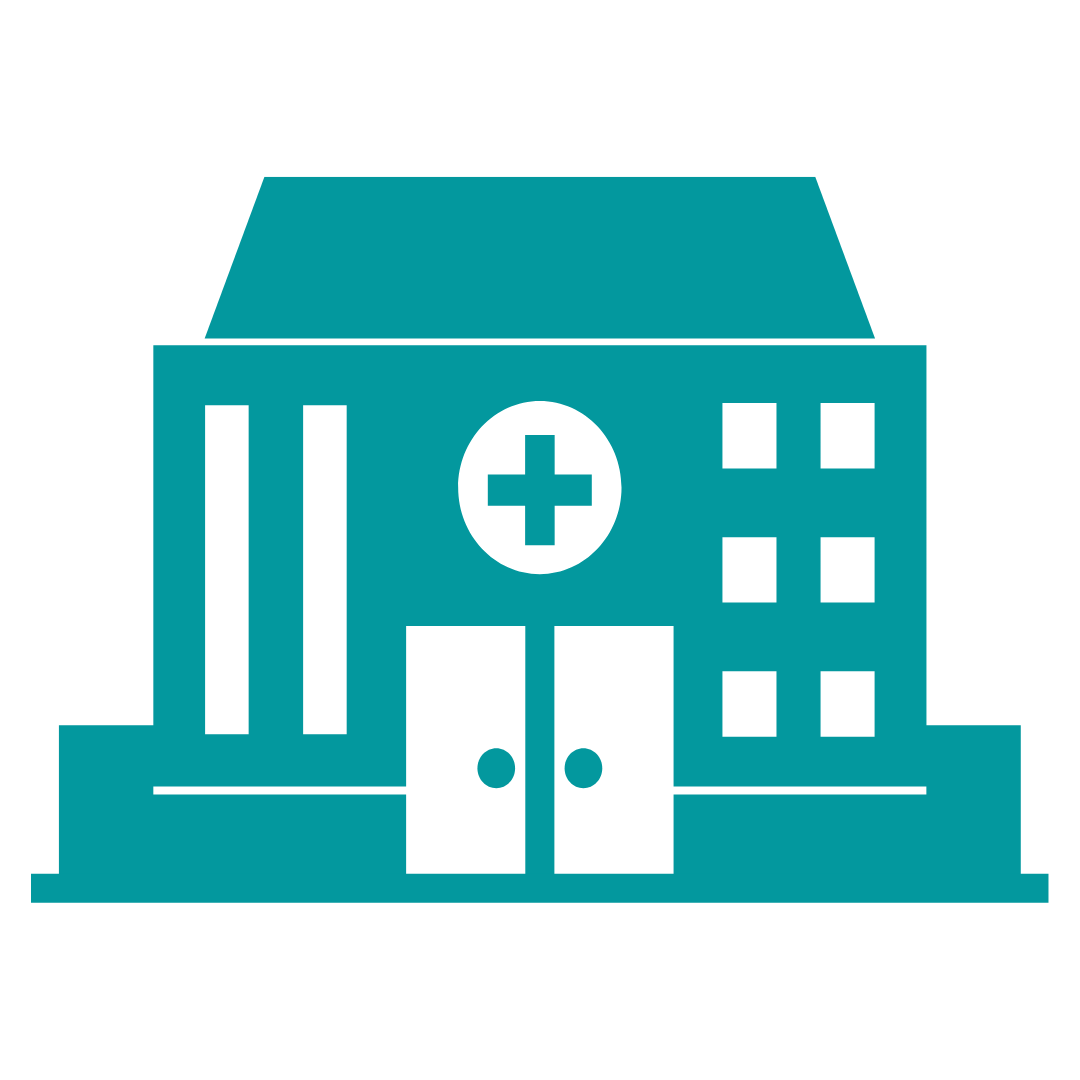 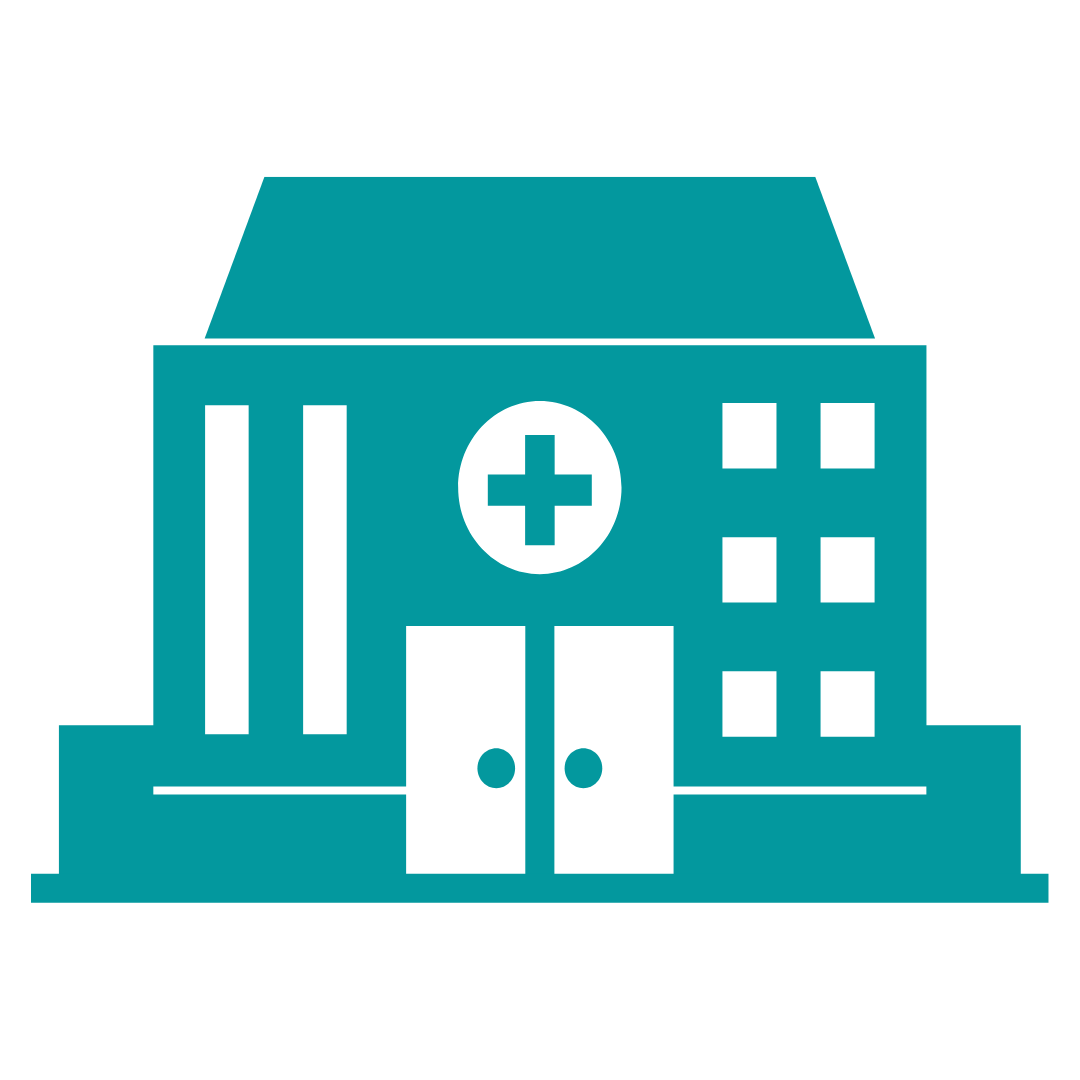 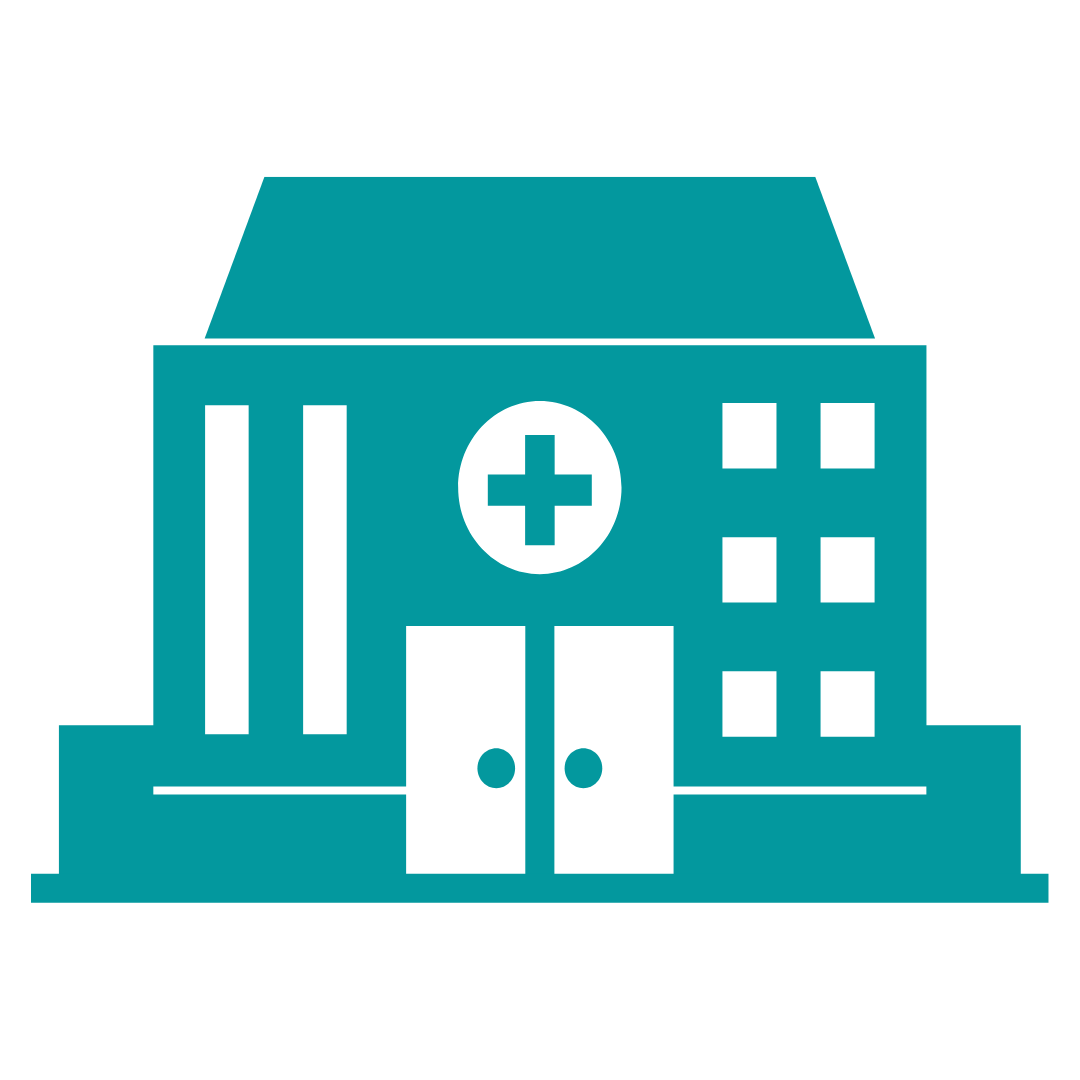 14
Key service delivery challenges and learnings related to priority populations, as seen in this review
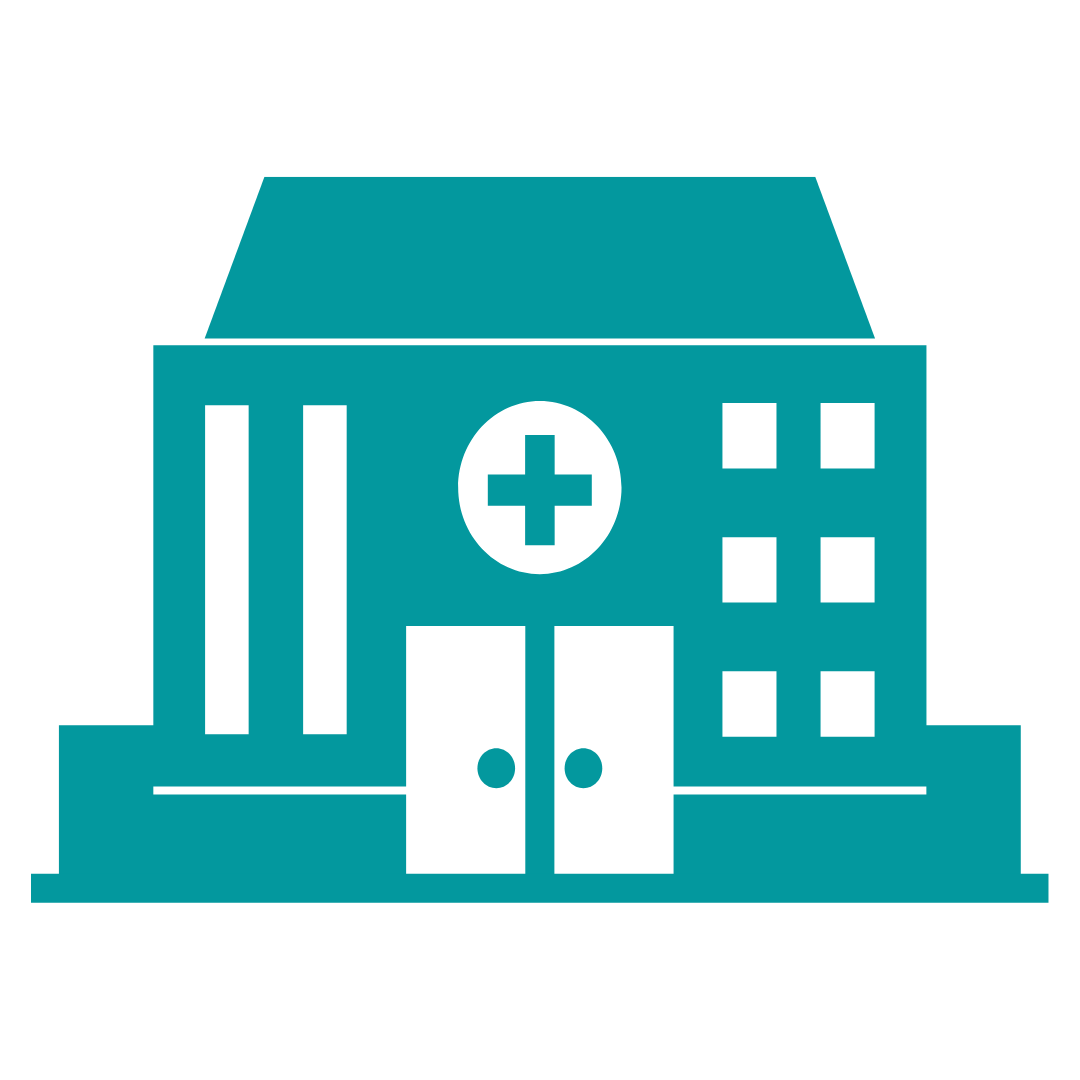 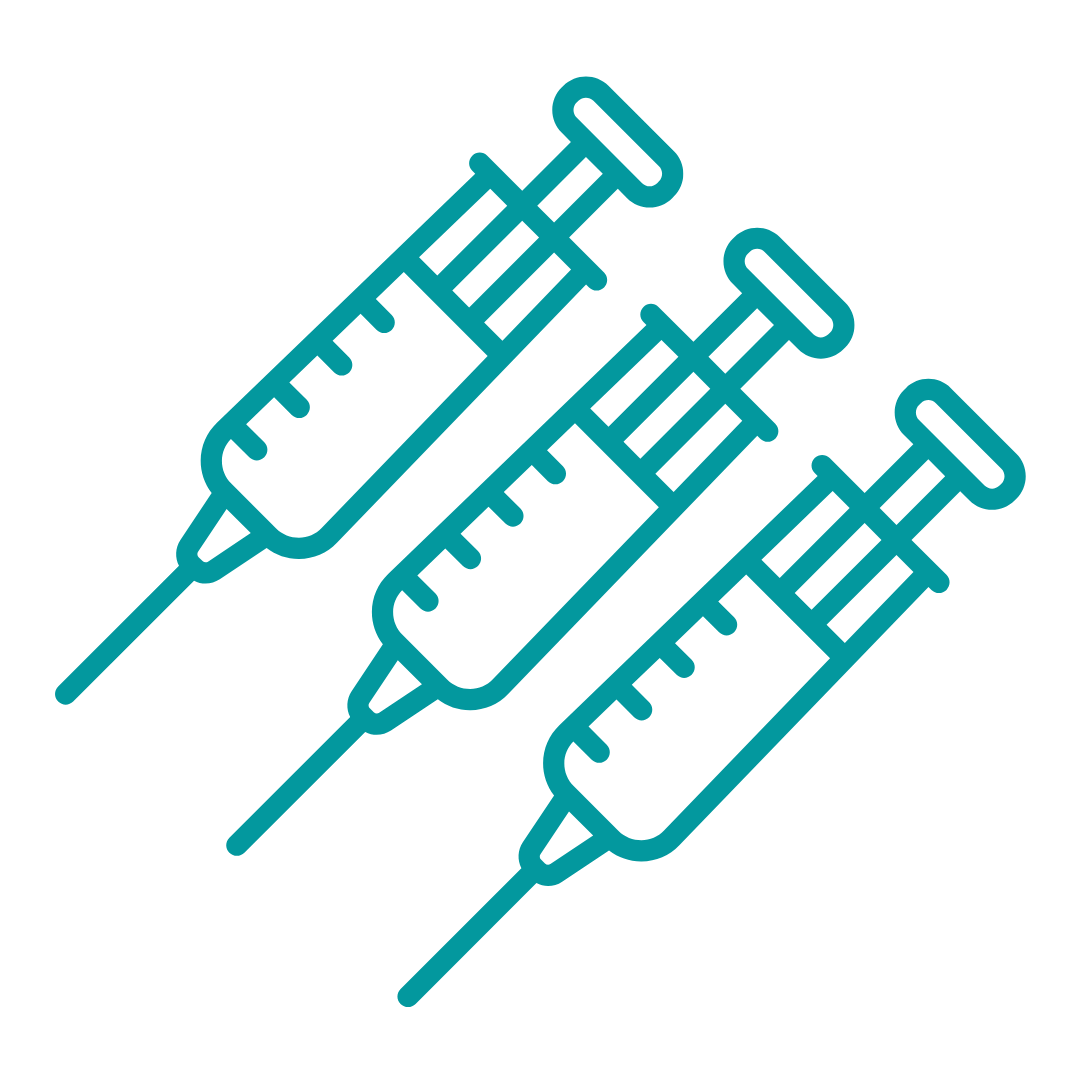 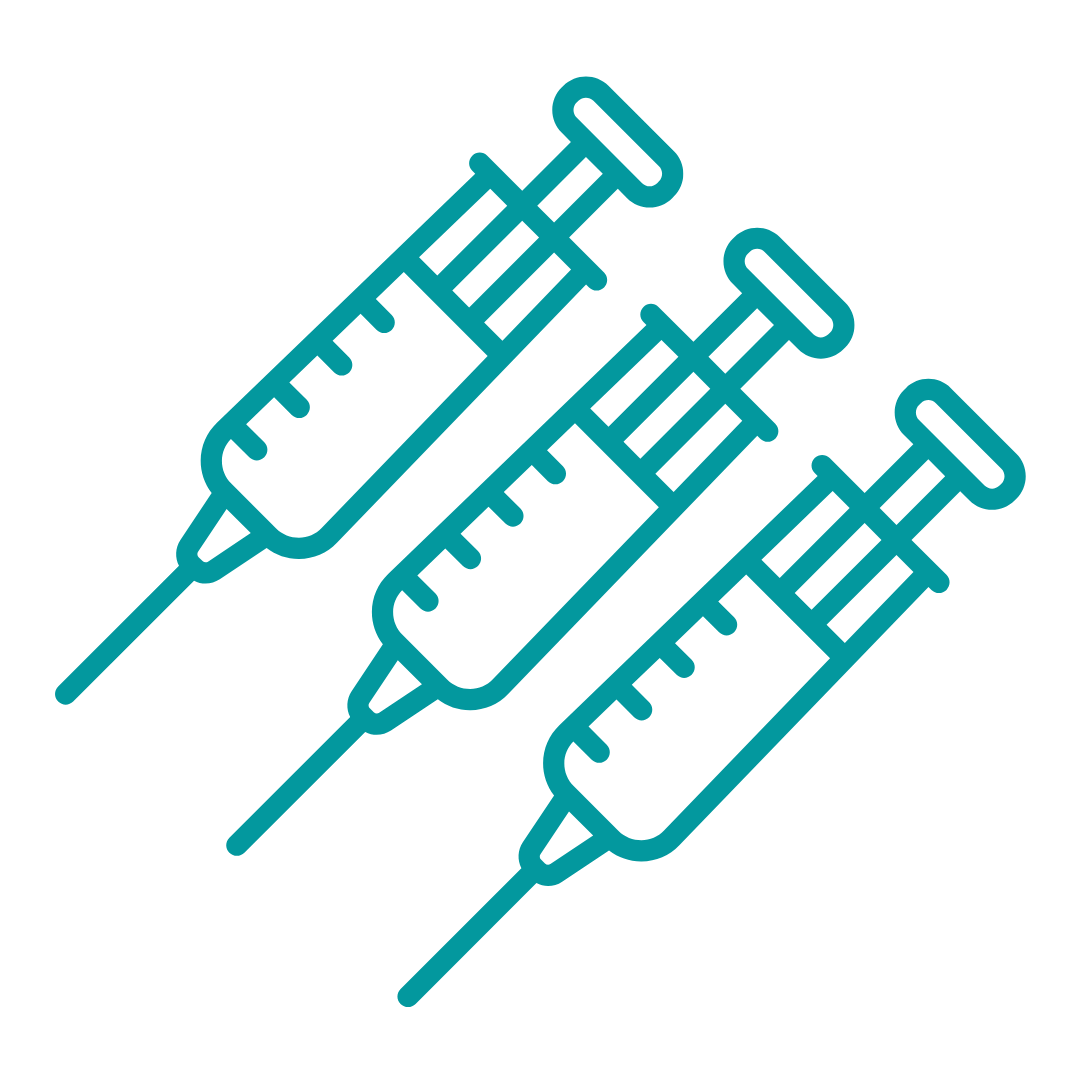 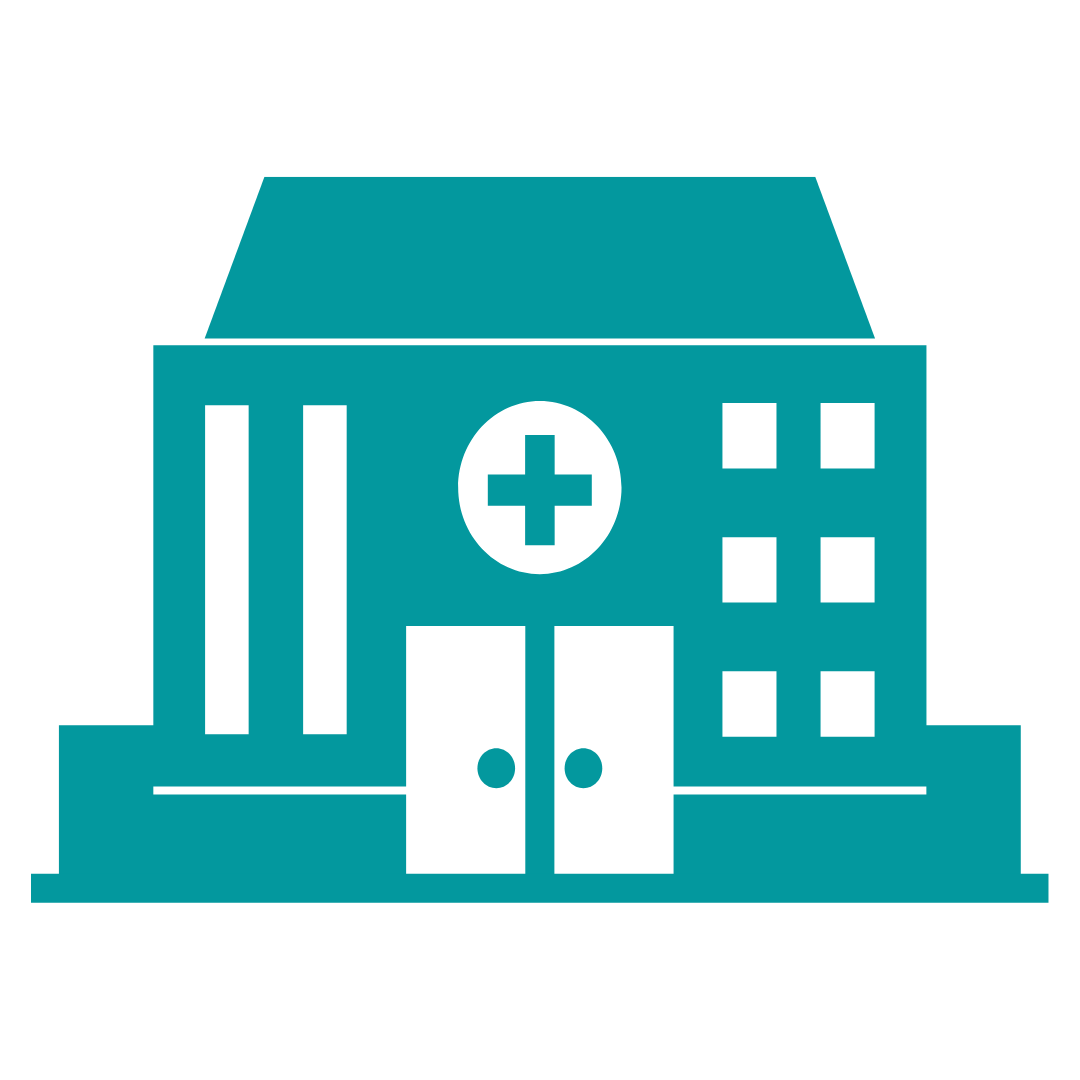 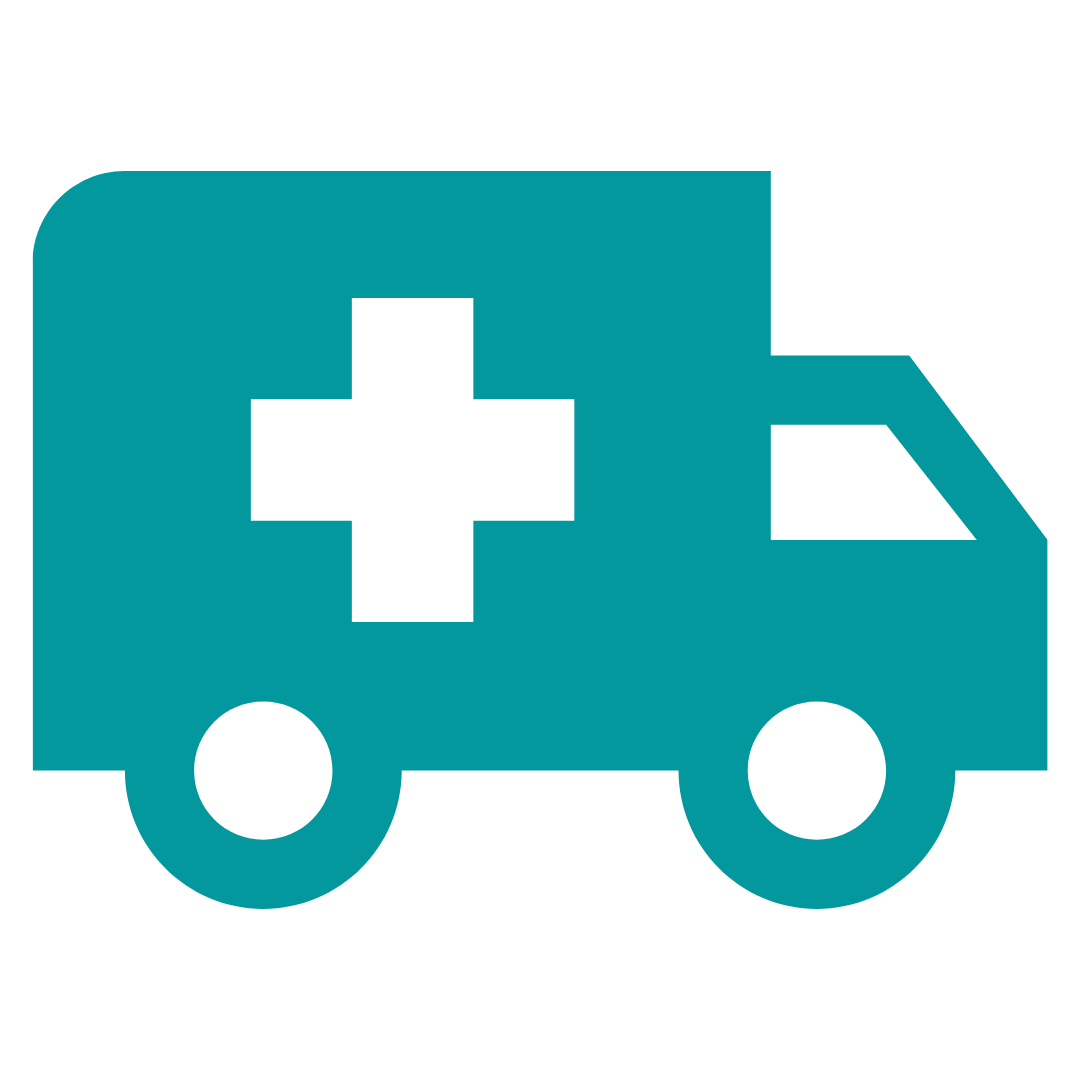 15
Examples of COVID-19 vaccine integration as seen in this review
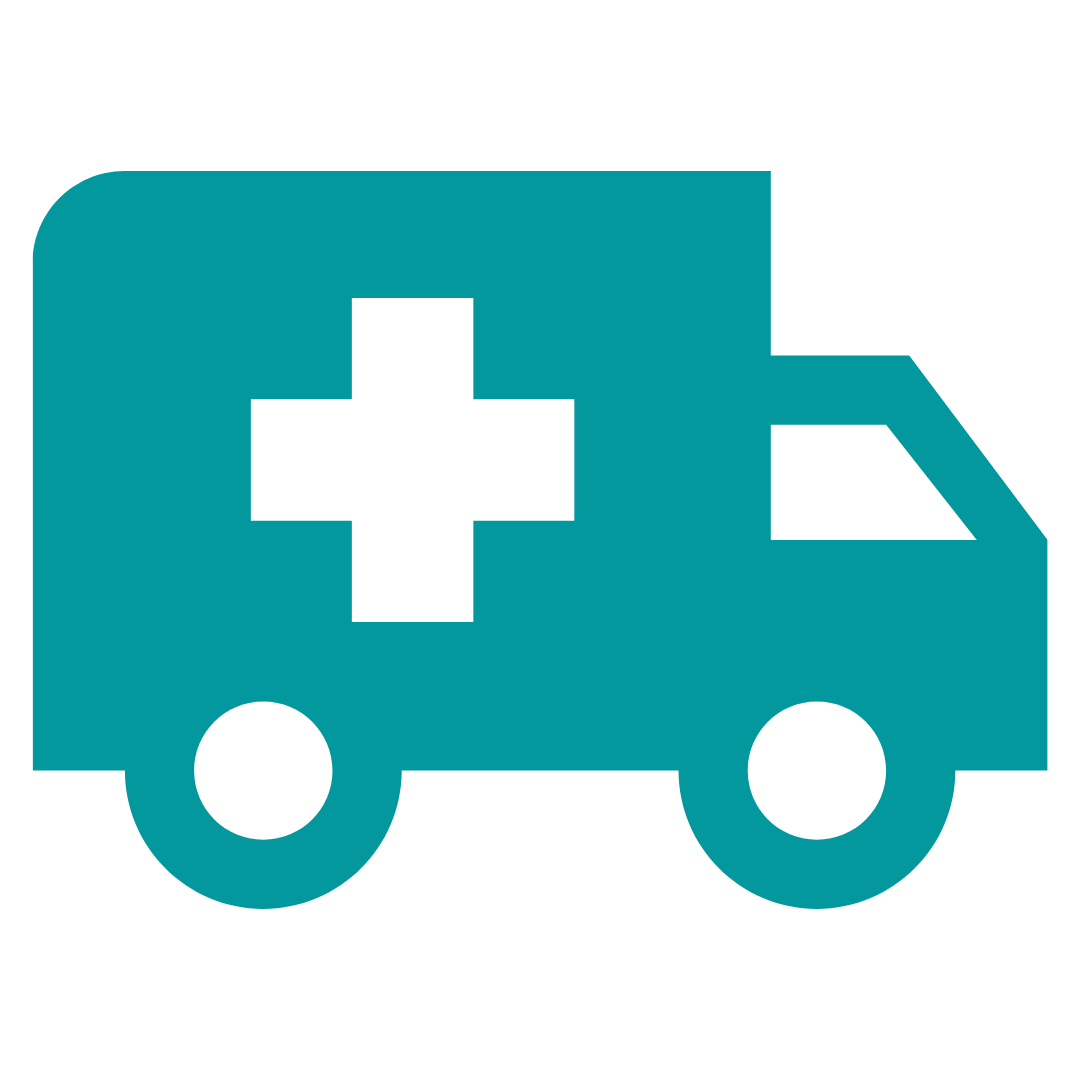 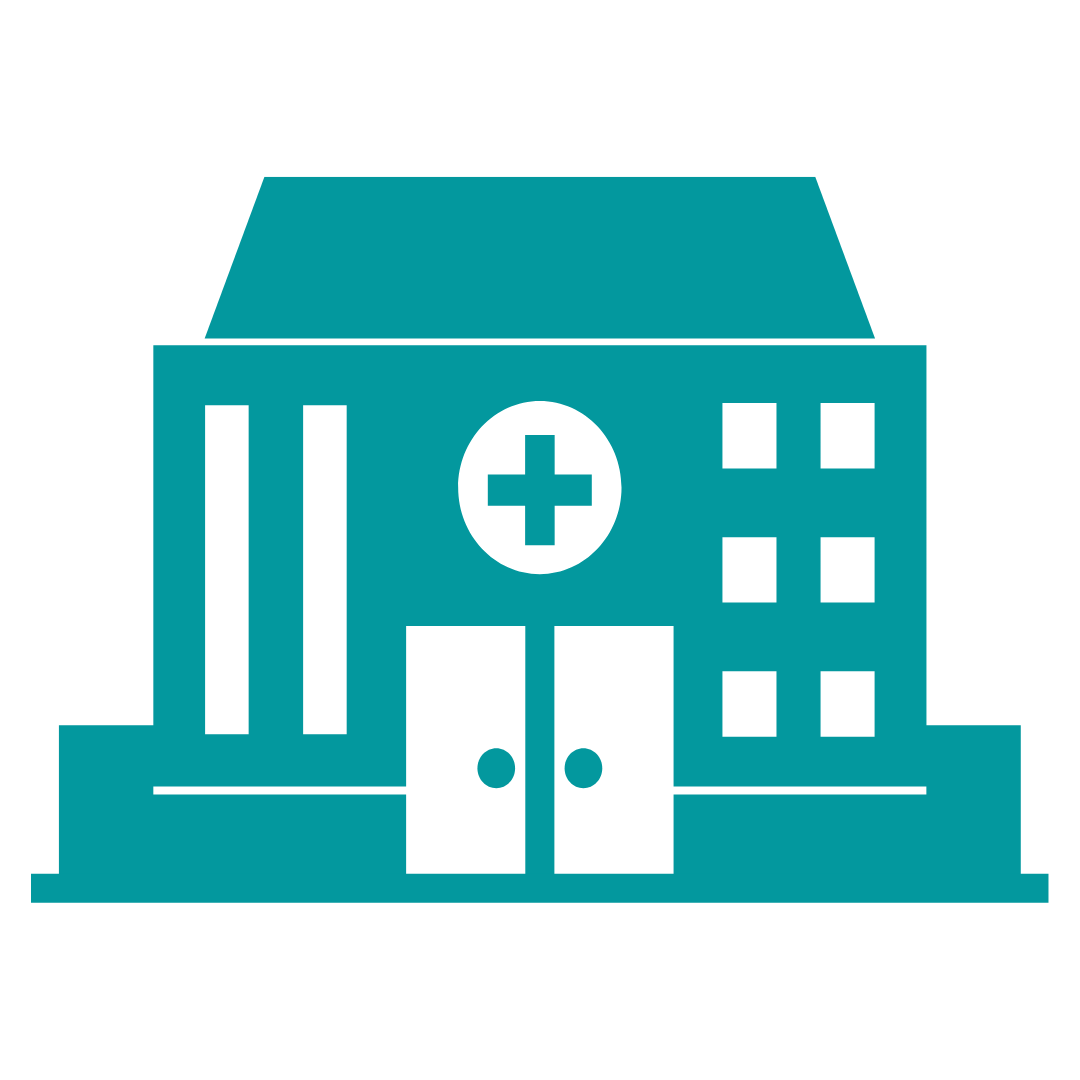 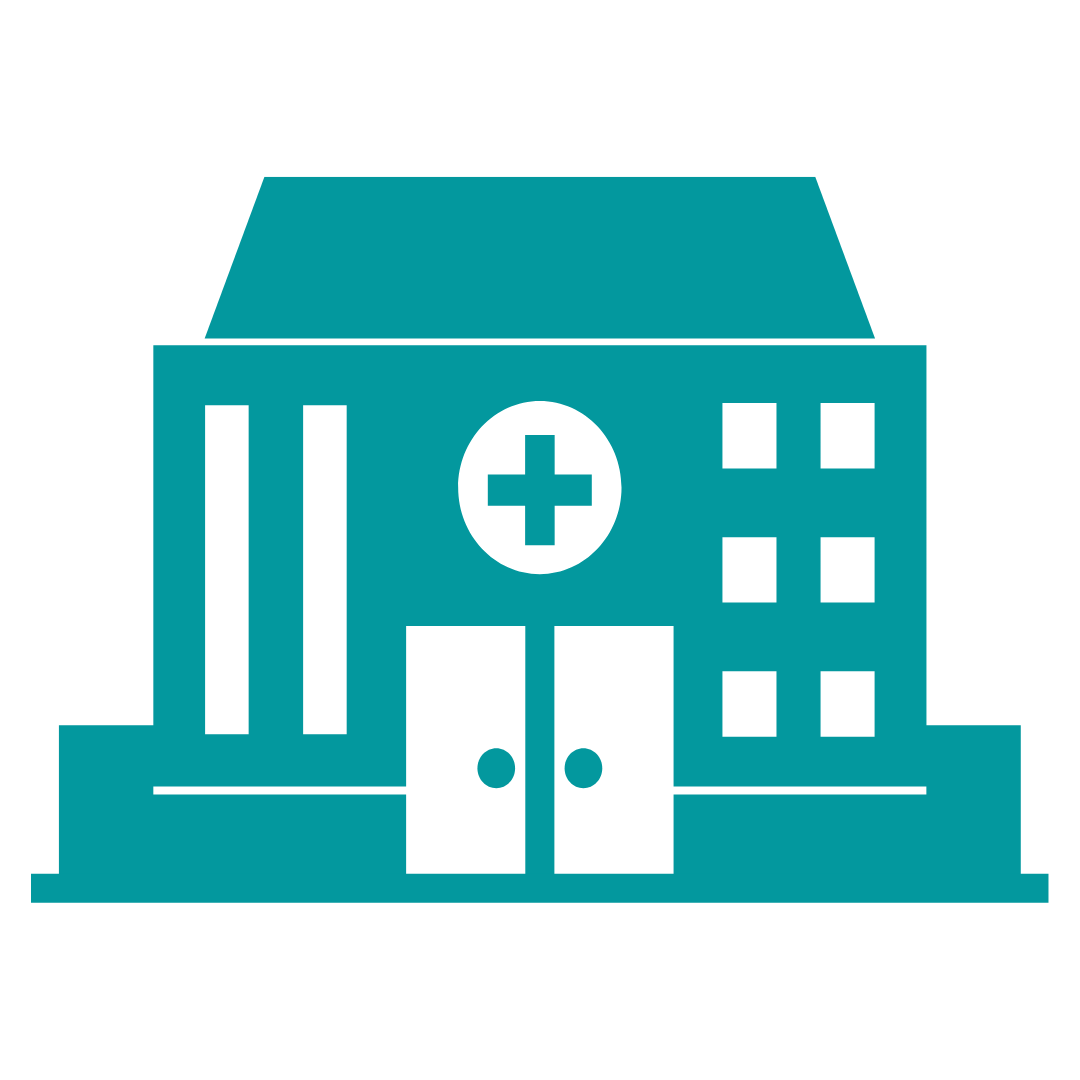 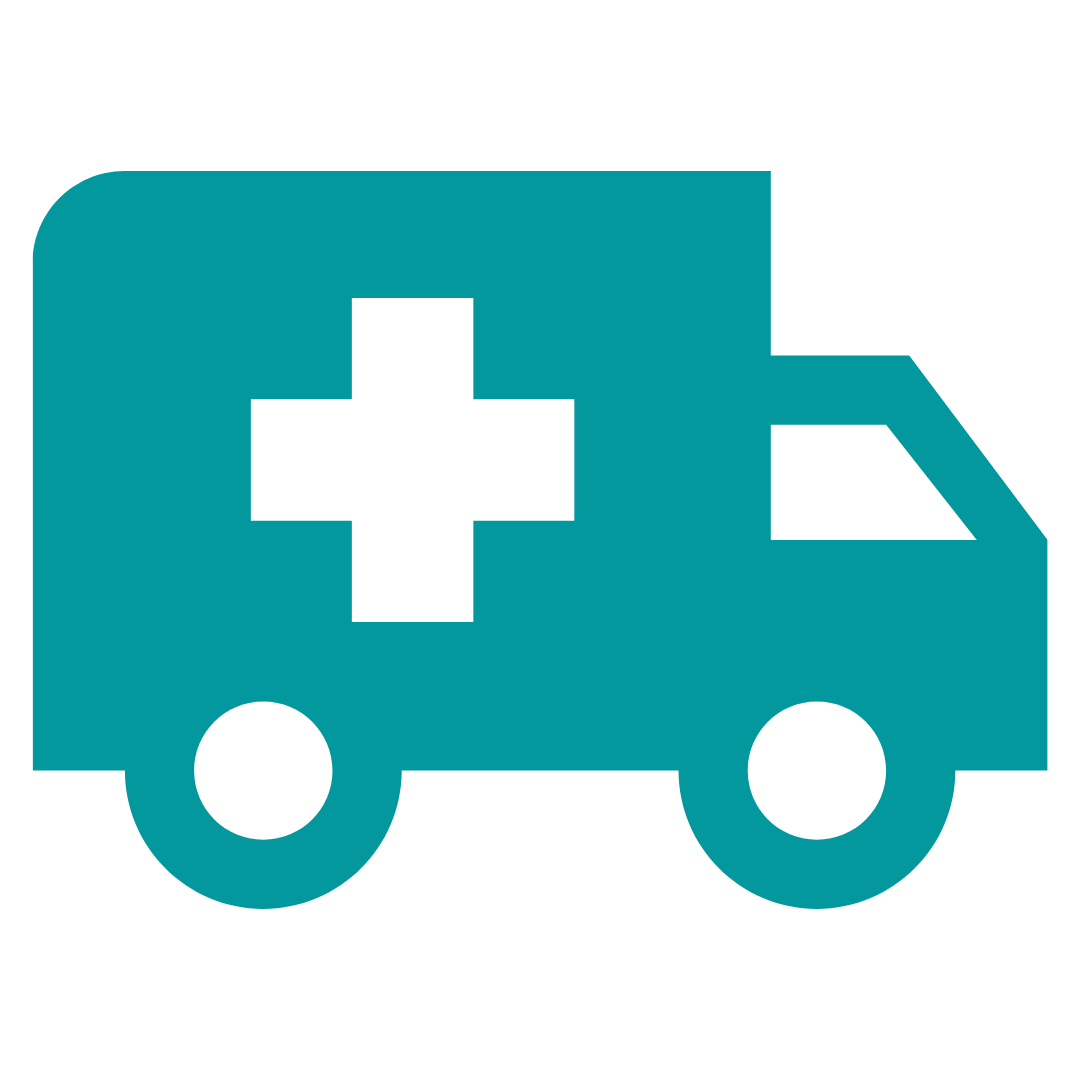 16
Key findings from the literature and recommendations
Limitations and next steps
Appendix
Theory of change: Elements of the COVID 19 vaccine deployment, delivery and demand
Color key
Geo-political, economic, epidemiological, and health systems context
Program outcome
Intermediate outcome
Leadership and governance
Operational inputs for service delivery
Supply side
Financing
Demand side
Health workers availability, skill, and motivation
Outcome
COVID vaccine services available, assessable, and convenient
Increase in COVID-19 vaccine coverage and utilization
Political will
Bundled COVID-19 vaccines supply: quantity and type
First and last mile logistics for vaccine and service delivery
Positive norms, confidence and trust about COVID-19 vaccination
Coordination
Planning
Performance management/ monitoring & evaluation
Cold chain adequacy and penetration
Reduction in COVID-19 vaccine wastage
Intention to uptake COVID-19 vaccination
Behavior change communication and interventions
Context
Vaccine & vaccination data, disease surv. & AE following immunization monitoring systems
Overview of study design, countries, and data sources
20
Number of studies*: Delivery models and target population
21
*Some papers reported more than 1 model. Hence, the row and column totals don’t add up to 25
Studies extracted – 1/4
Studies extracted – 2/4
23
Studies extracted – 3/4
24
Studies extracted – 4/4
25
Thank you
This review is made possible by the generous support of the American people through the U.S. Agency for International Development (USAID) under the terms of the Cooperative Agreement #7200AA20CA00002, led by Jhpiego and partners. The contents are the responsibility of MOMENTUM Country and Global Leadership and do not necessarily reflect the views of USAID or the United States Government.